Memory Forensics
A Practical Approach to Investigate Data Leakage with Volatility 2
Pre-investigation
How to install Volatility 2?
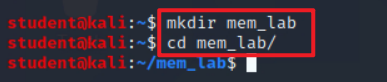 Create a lab folder
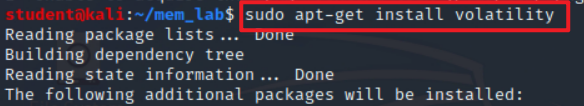 Install Volatility
Verity installation
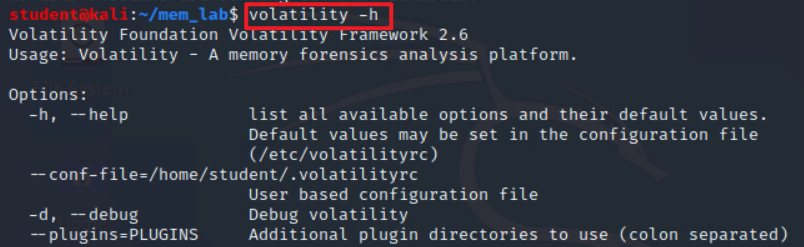 Where to download the memory image for investigations?
Download memory dump
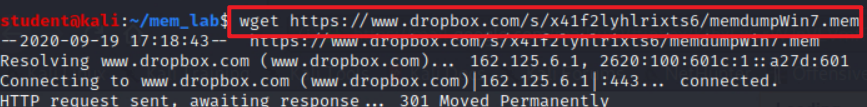 Verify downloaded file
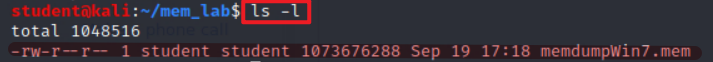 [Speaker Notes: https://www.dropbox.com/s/x41f2lyhlrixts6/memdumpWin7.mem]
How to identify the image profile?
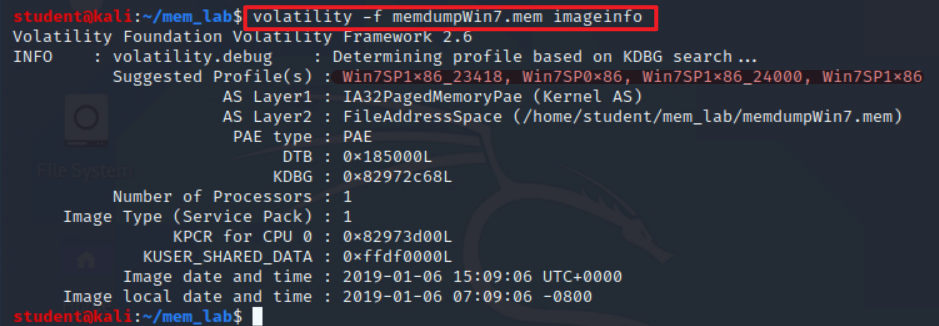 [Speaker Notes: volatility -f memdumpWin7.mem imageinfo]
Investigation
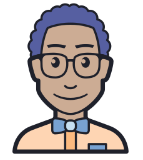 Understand the Suspect and Accounts
Understand the Suspect’s PC
Network Forensics
Investigate Command History
Investigate Suspect’s USB
Investigate Internet Explorer History
Investigate File Explorer History
Timeline Analysis
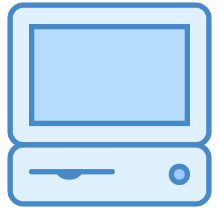 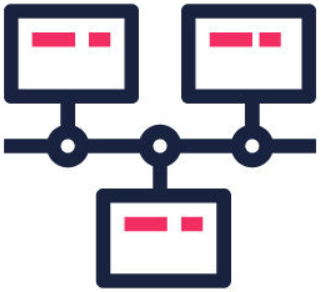 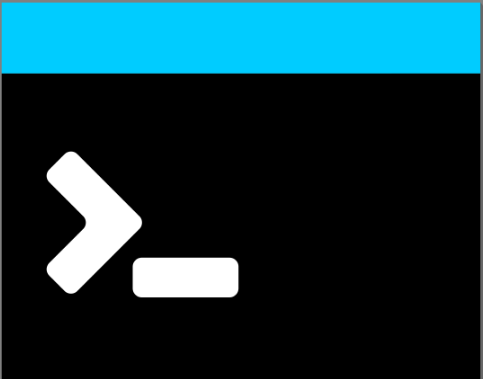 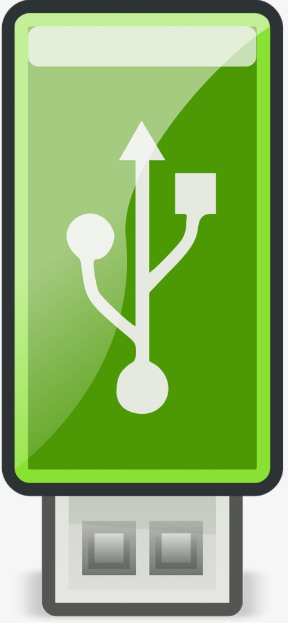 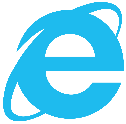 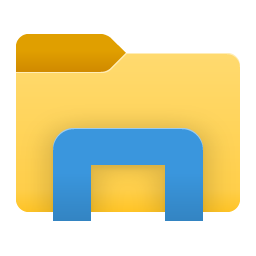 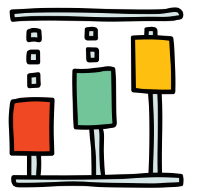 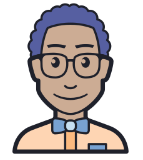 Understand the Suspect and Accounts
Who was using the device?
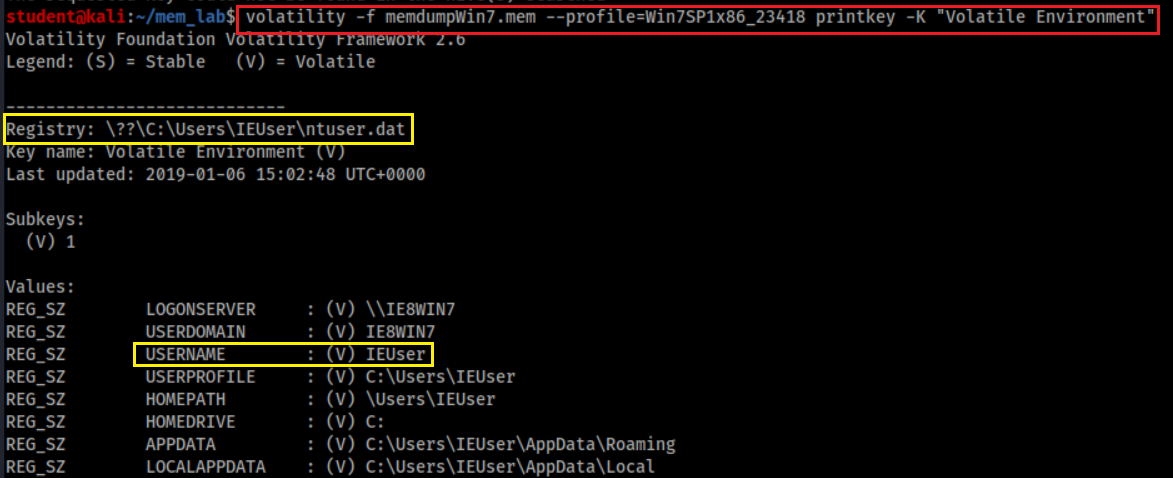 Physical file location = {subkeys of active user profile}
=HKEY_USERS \<SID> (linked to by HKEY_CURRENT_USER)
SID: Security Identifier: a unique, immutable identifier of a user, user group, or other security principal.
Users can change names but not SID
Who are associated with the device?
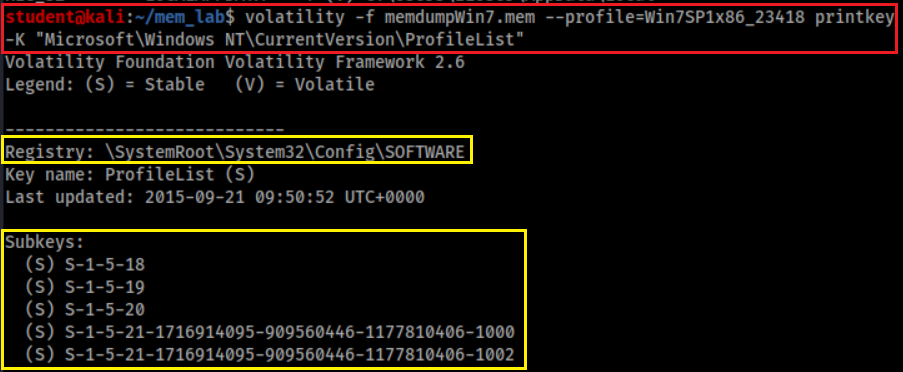 Sam – HKEY_LOCAL_MACHINE\SAM
Security – HKEY_LOCAL_MACHINE\SECURITY
Software – HKEY_LOCAL_MACHINE\SOFTWARE
System – HKEY_LOCAL_MACHINE\SYSTEM
Default – HKEY_USERS\.DEFAULT
[Speaker Notes: volatility -f memdumpWin7.mem --profile=Win7SP1x86_23418 printkey -K "Microsoft\Windows NT\CurrentVersion\ProfileList"]
SID format details
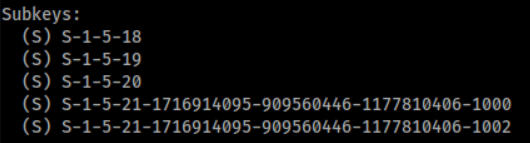 S-1-5
S: SID
1: Version 1
5: Managed by the NT security subsystem
Who has SID= S-1-5-21-1716914095-909560446-1177810406-1002?
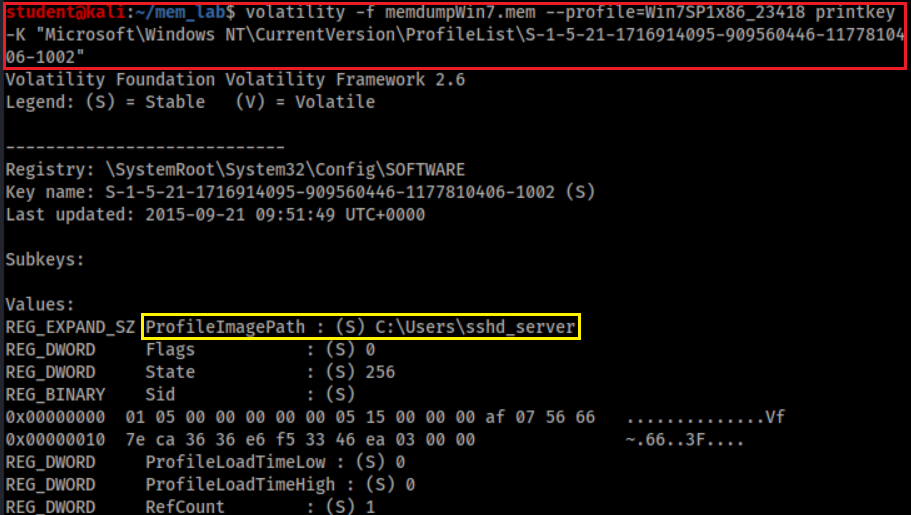 SSHD_Server is an account made by an SSH server.., It allows remotely log in to the computer.
[Speaker Notes: volatility -f memdumpWin7.mem --profile=Win7SP1x86_23418 printkey -K "Microsoft\Windows NT\CurrentVersion\ProfileList\S-1-5-21-1716914095-909560446-1177810406-1002"]
Who has SID= S-1-5-21-1716914095-909560446-1177810406-1000?
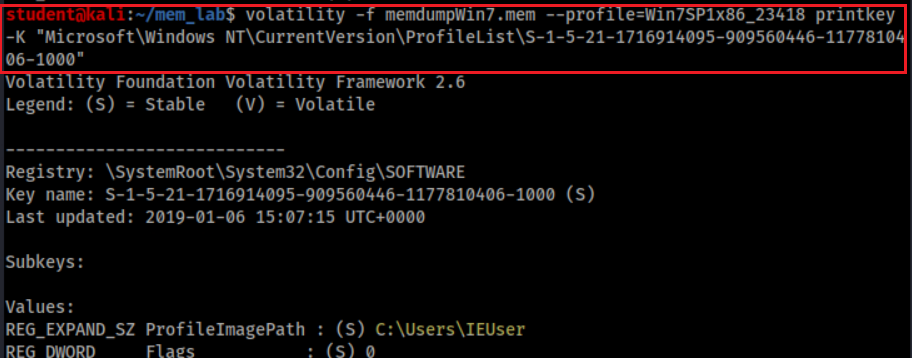 [Speaker Notes: volatility -f memdumpWin7.mem --profile=Win7SP1x86_23418 printkey -K "Microsoft\Windows NT\CurrentVersion\ProfileList\S-1-5-21-1716914095-909560446-1177810406-1000"]
Who is the default logon user?
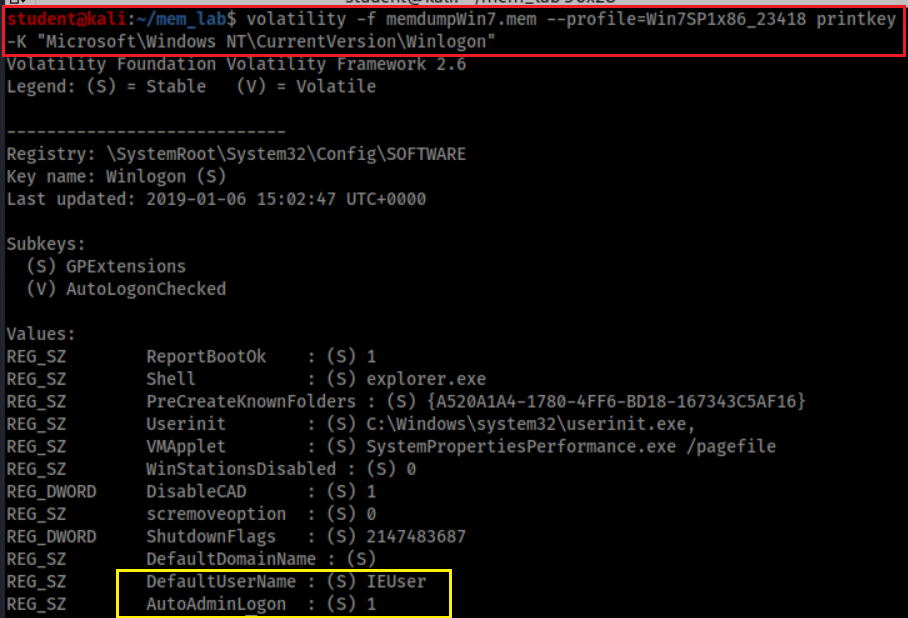 Default automatically log on
Hive overview
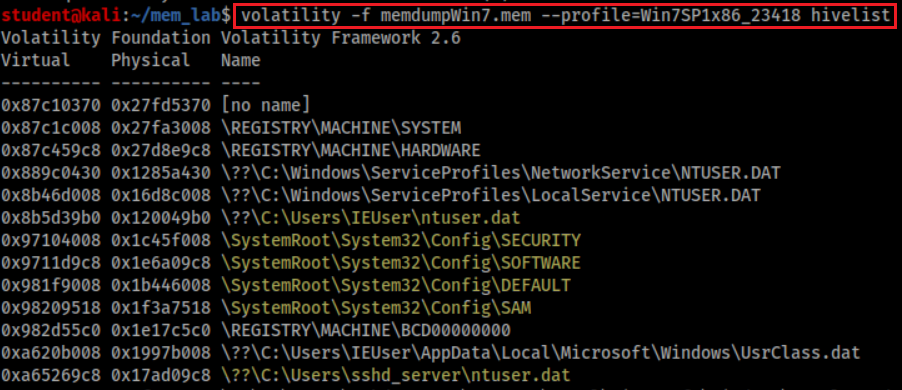 represents pointers to other hives, and is normal
Keys under HKLM\SYSTEM\CurrentControlSet\Control\hivelist
Point to HKEY_LOCAL_MACHINE\SYSTEM 
Point to HKEY_LOCAL_MACHINE\HARDWARE
Each user has a profile (ntuser.dat)
It is the time to review Registry
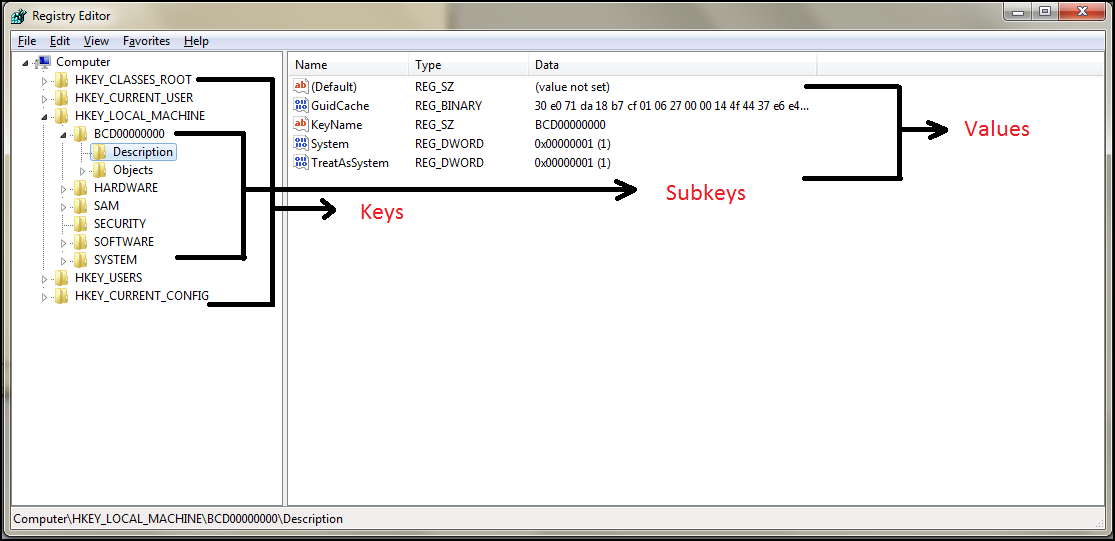 The five main root keys of registry are:
HKEY_CLASSES_ROOT (HKCR)
HKEY_CURRENT_USER (HKCU)
HKEY_LOCAL_MACHINE (HKLM)
HKEY_USERS (HKU)
HKEY_CURRENT_CONFIG (HKCC)
HKEY_USERS (HKU)
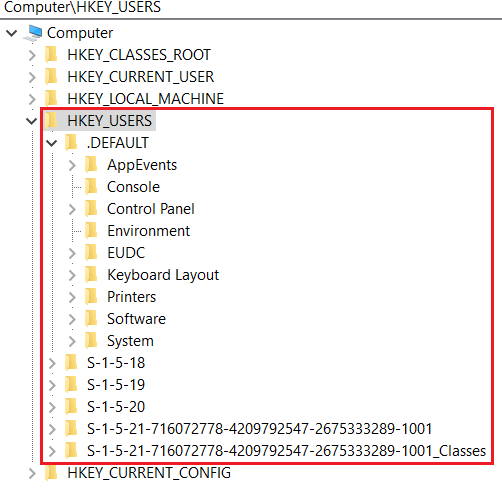 Contains information about all the users who logged in to the computer at some point
When log on, the current logged in user profile is linked by HKCU
Saved in  each user's profile folder
C:\Users\IEUser\Ntuser.dat
C:\Users\ssh_Server\Ntuser.dat
C:\Users\Default User\Ntuser.dat
contains the base settings for new users when they first logon,
HKEY_CURRENT_USER (HKCU)
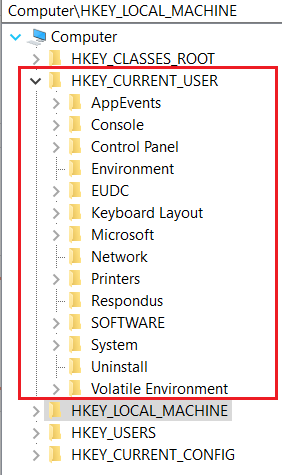 Does not contain any data
A link to the subkey of HKEY_USERS
Stores settings for currently logged-in use
Unloaded when the user logs out
If no profile is available, built from default user
Control everything of the current logged user
Environment variables
Desktop settings, 
Network connections, printers,
Application preferences.
Keyboard layout
Current logged user information
Treasure for investigators
HKEY_LOCAL_MACHINE (HKLM)
Contains computer hardware and software information
Loaded at boot time from
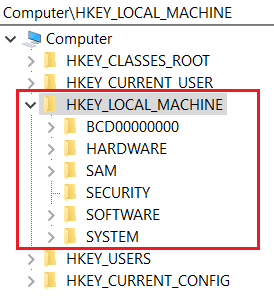 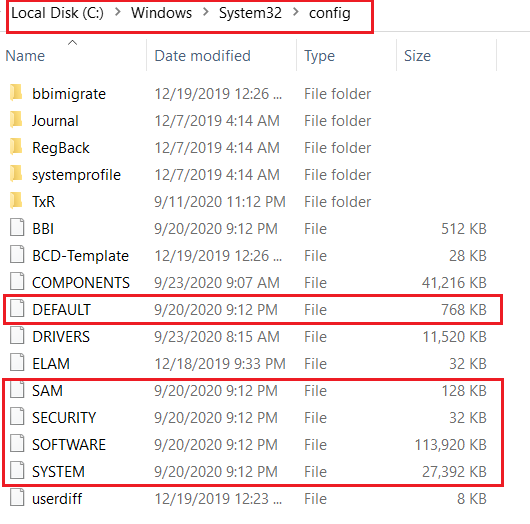 Store Plug-and-Play devices Infor
Created dynamically, not stored in a file
Loaded at boot time from
HKEY_CURRENT_CONFIG (HKCC)
It doesn't store any information itself but instead acts as a pointer, or a shortcut, to a registry key
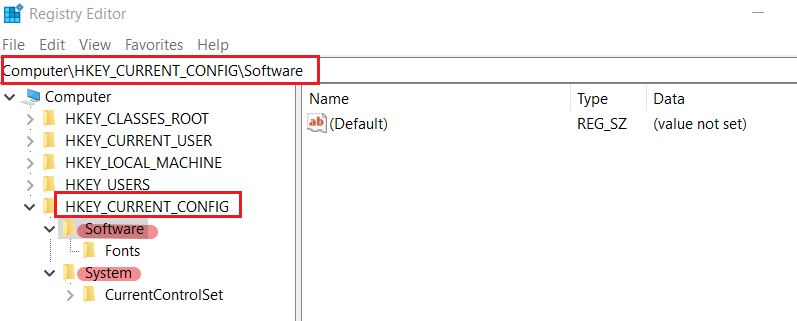 Noting shown here, but points to other registry
Understand the Suspect’s PC
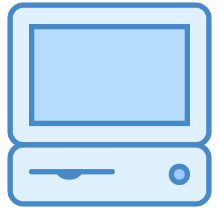 Motherboard layout
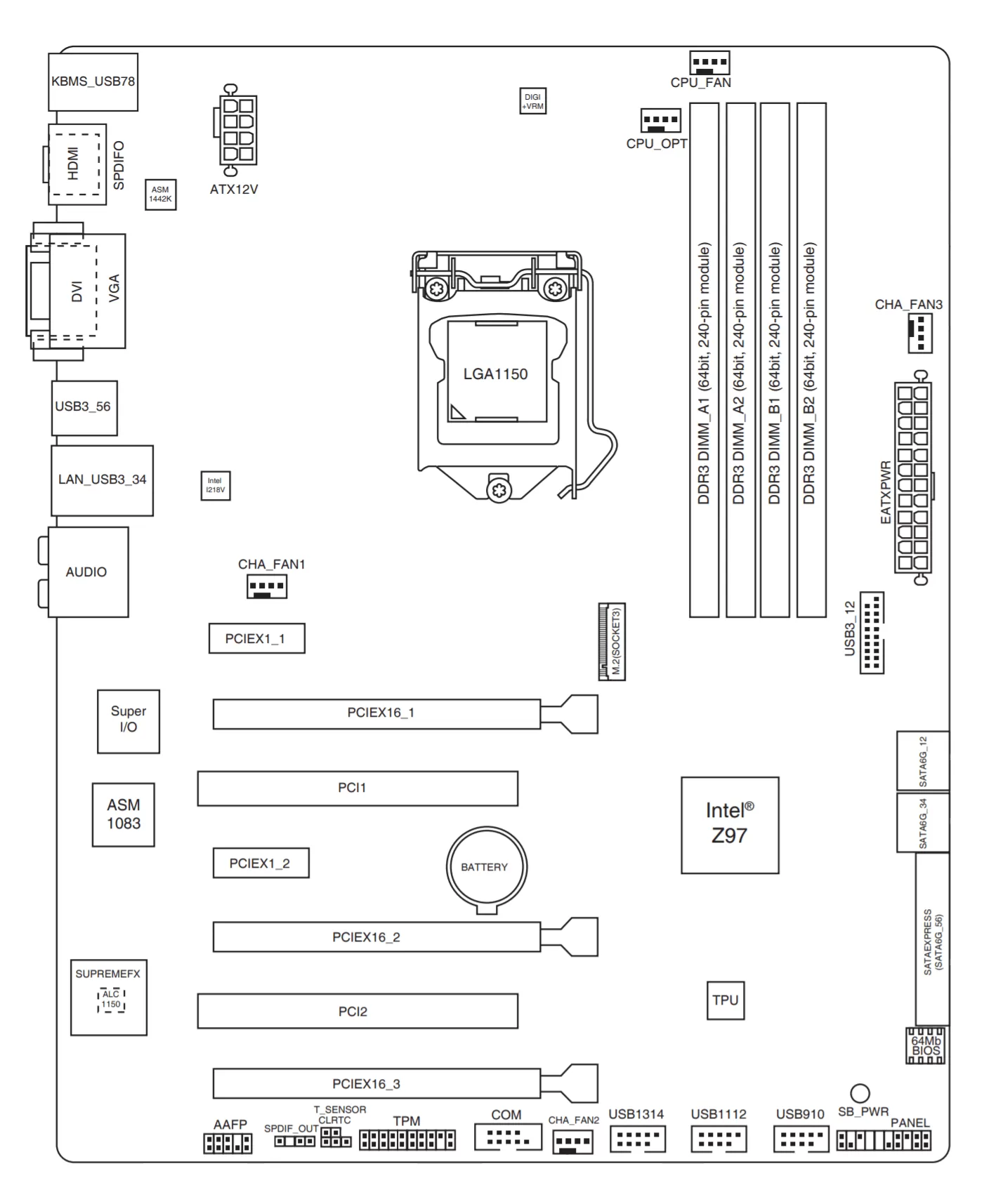 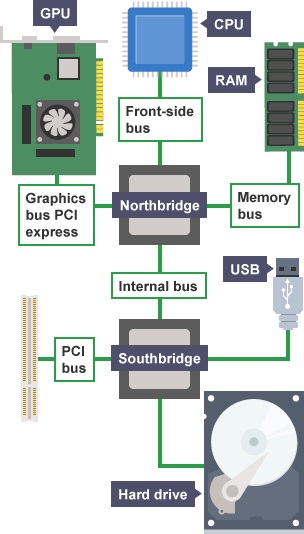 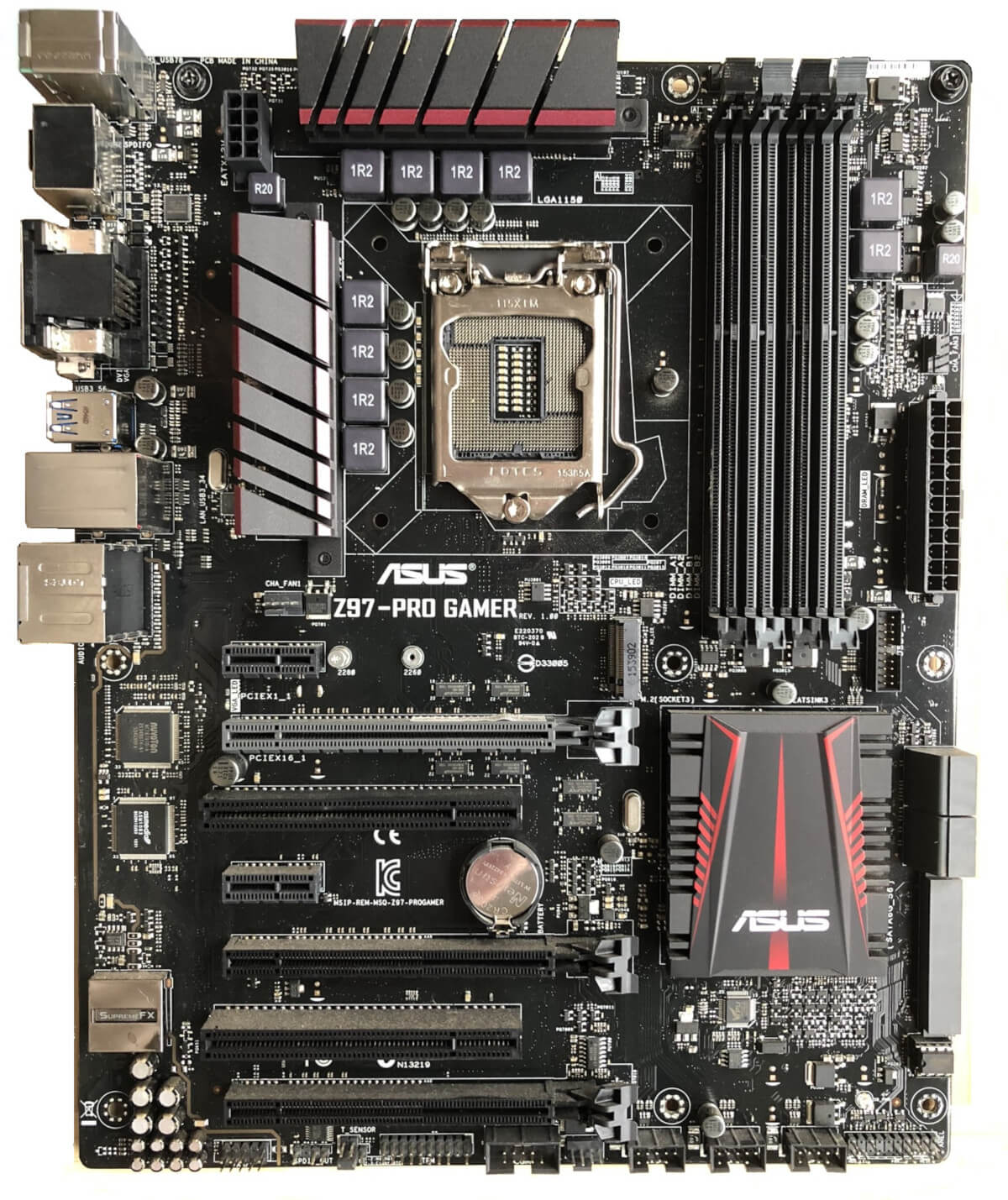 Peripheral Component Interconnect
[Speaker Notes: https://www.techspot.com/article/1965-anatomy-motherboard/
PCI is a parallel connection, and devices connected to the PCI bus appear to be a bus master to connect directly to its own bus. While PCIe card is a high-speed serial connection. Instead of one bus that handles data from multiple sources, PCIe has a switch that controls several point-to-point serial connections.]
Where to find CPU of the Suspect’s PC?
Find hardware keys
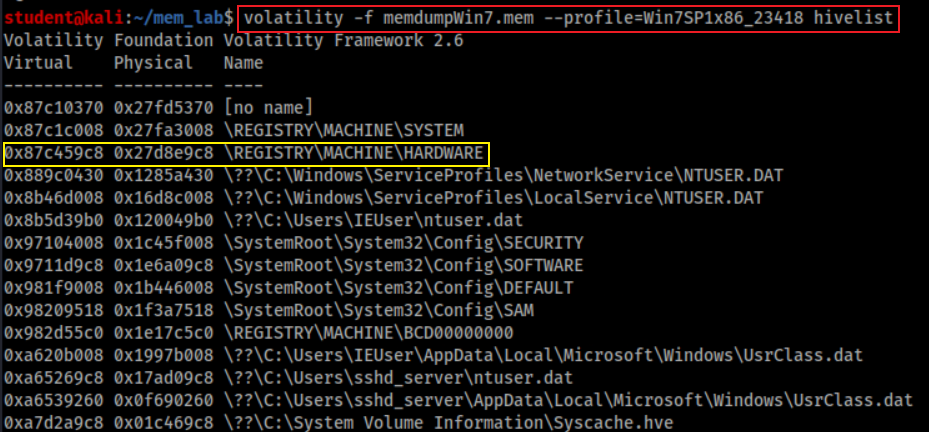 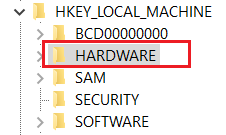 Point to
Find key = “DESCRIPTION\CentralProcessor\0”
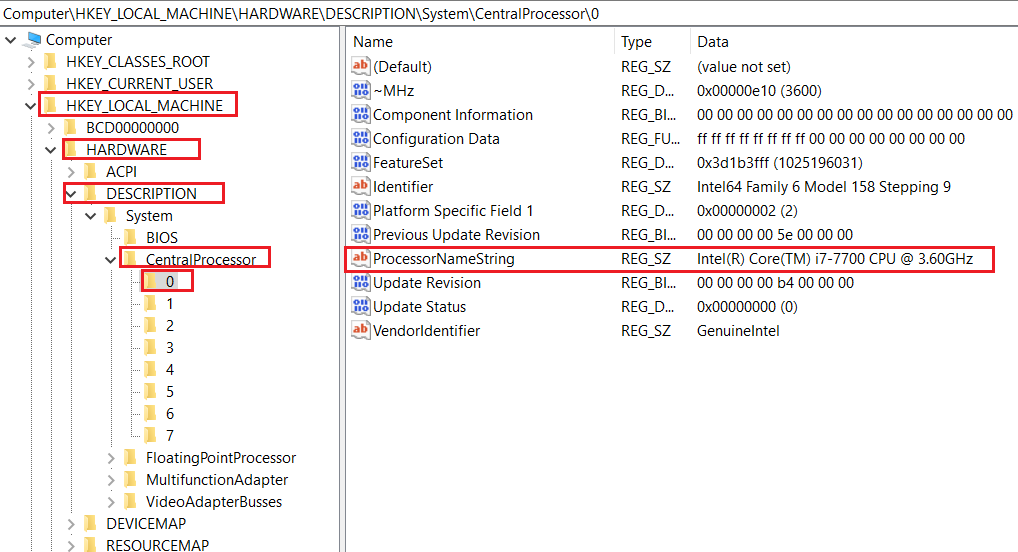 If your system has multiple processors, they are all listed as subkeys under this key. If your system has only one processor, it is listed as processor 0.
How to find CPU of the Suspect’s PC?
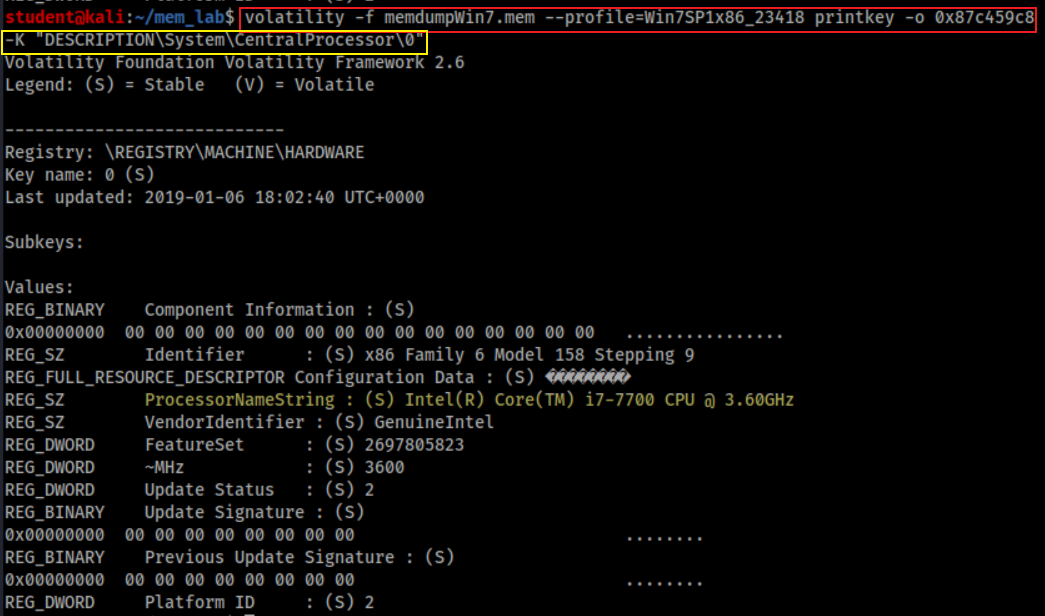 Print key starts from offset 0x87c459c8. Offset can be skipped
How to find other PC system information?
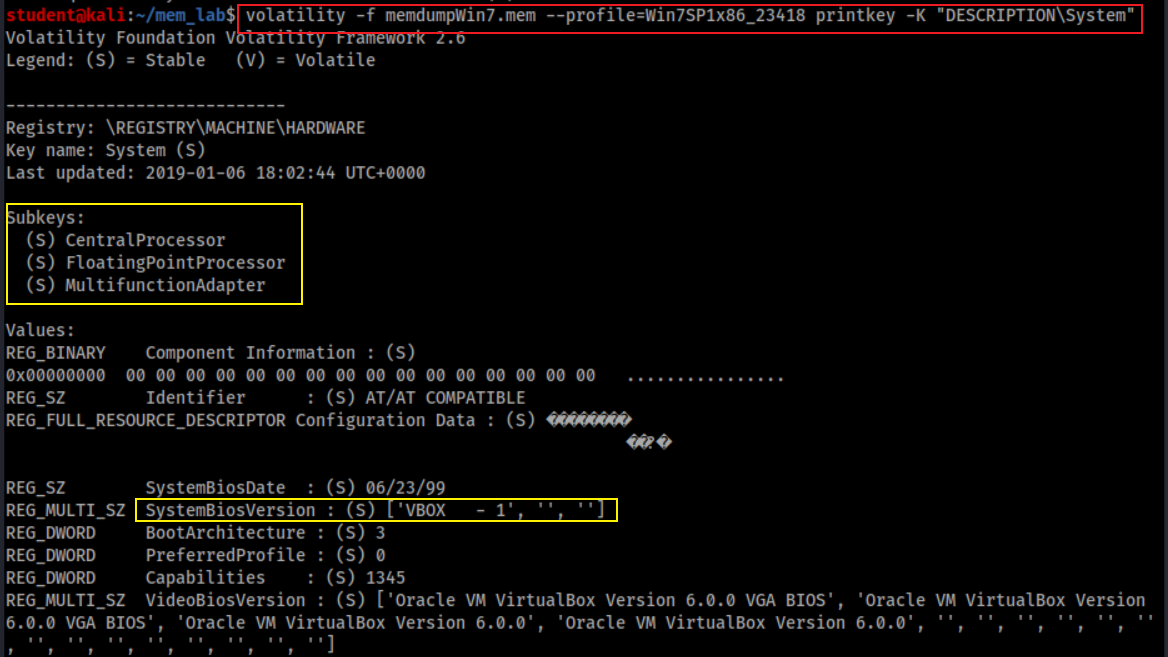 Show system board, system BIOS, and video BIOS, plus subkeys for the processors and bus controllers
How PC enumerates devices on its bus?
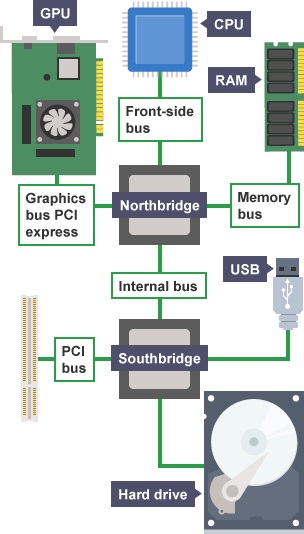 A bus driver services a bridge, bus controller, or adapter
A bus driver enumerates the devices on its bus
device's enumerator
Respond to Plug and Play I/O request packets (IRPs)
Where the enumerated devices Infor saved?
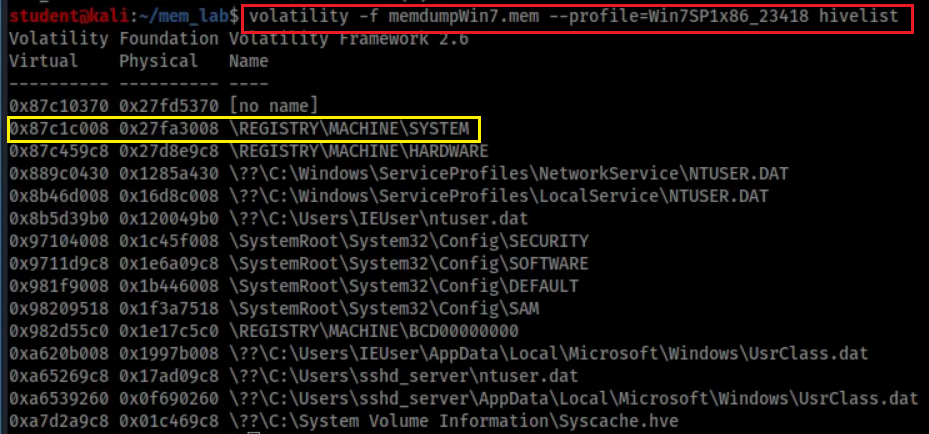 How to enumerated devices?
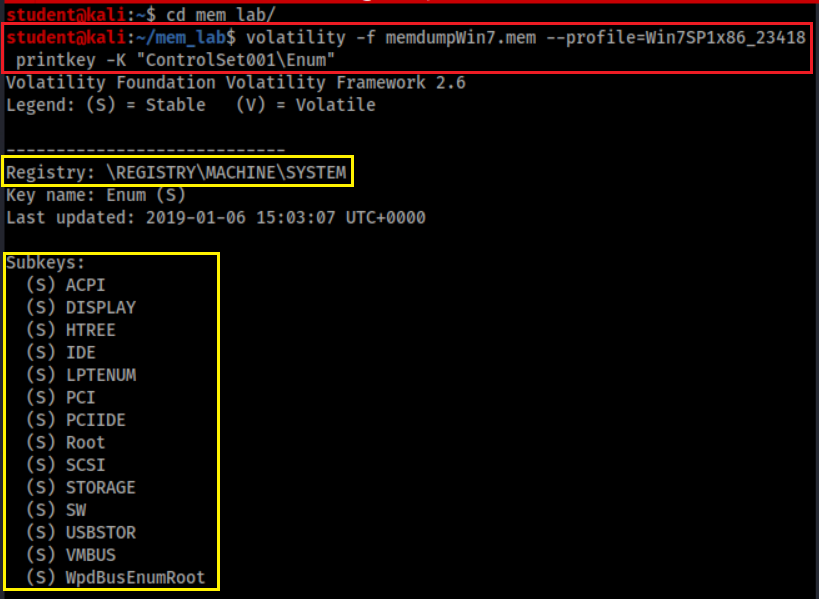 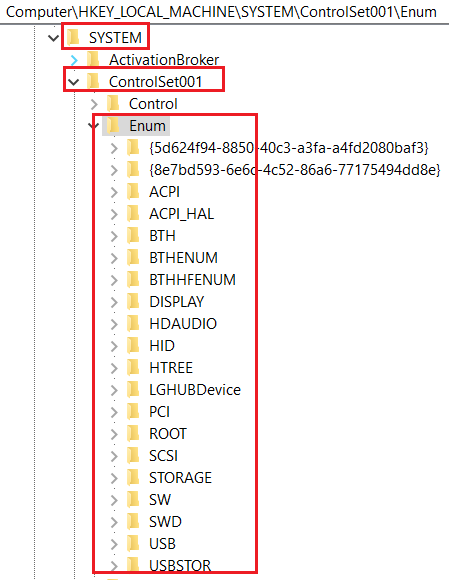 Enumerate devices
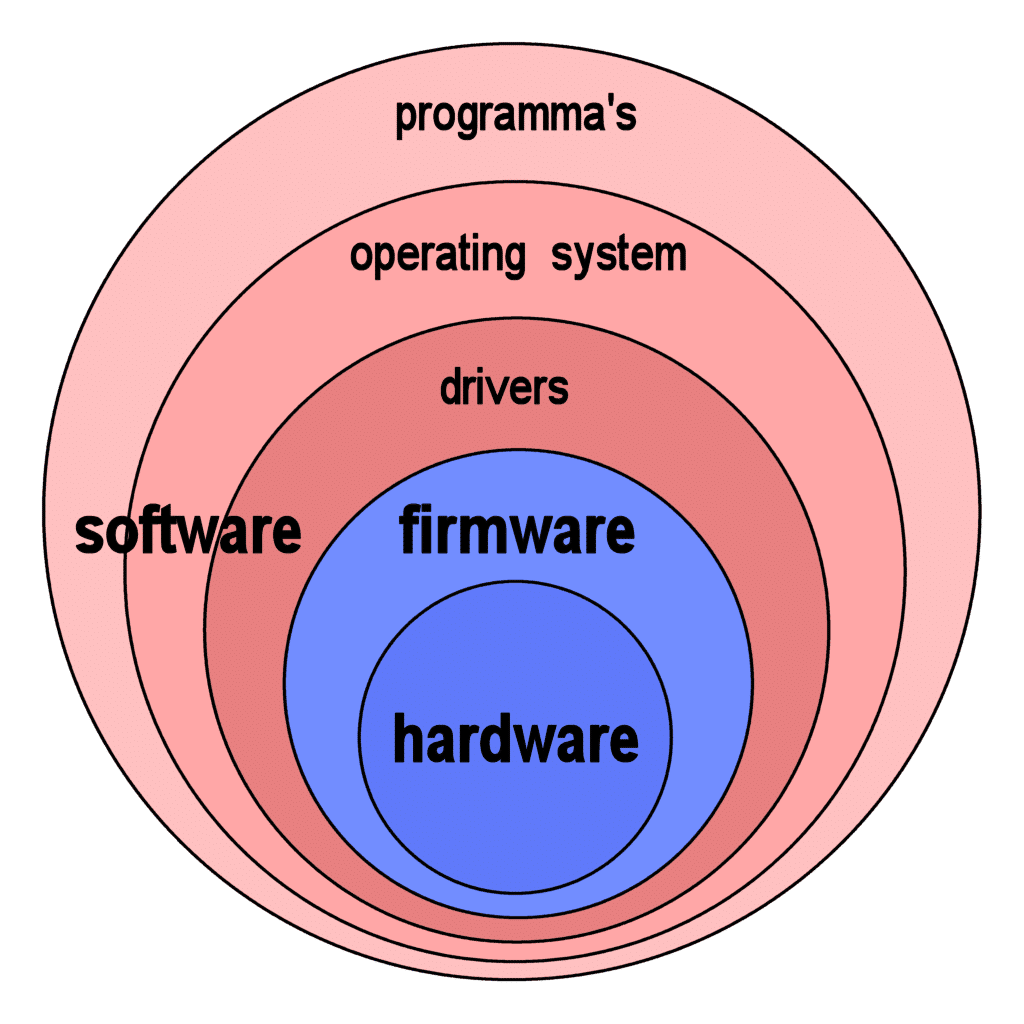 How Windows install device drivers?
Almost all electronic devices contain firmware
When plug-in, device's enumerator (e.g., PnP Bus Drivers)
Reports Device Identification Strings from device firmware 
Hardware IDs -  vendor-defined
Compatible IDs -  vendor-defined
Windows uses Hardware IDs to 
locate the information (INF) file that best matches the device
if not, uses compatible IDs
Windows uses INF file to install device drivers
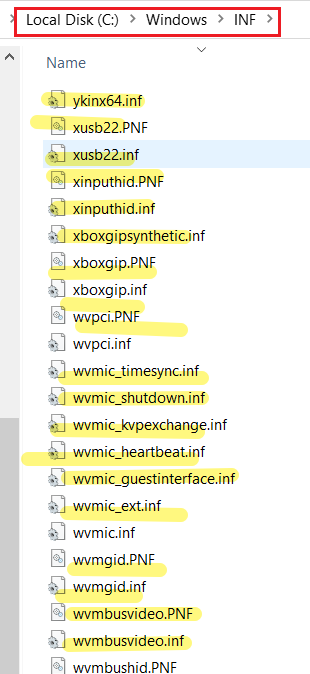 How to find devices connected to PCI?
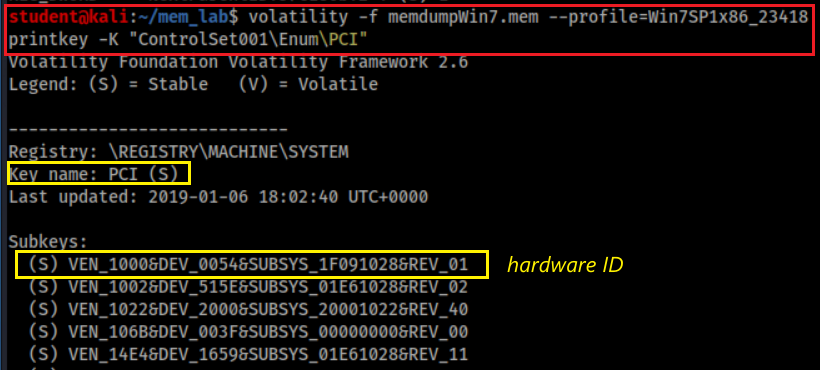 VEN_XXXX: vendor 
DEV_XXXX: model of device 

Common VEN_XXXX codes:
Intel – 8086
ATI/AMD – 1002/1022
NVIDIA – 10DE
Broadcom – 14E4
Atheros – 168C
Realtek – 10EC
Creative – 1102
Logitech – 046D
Search device: https://devicehunt.com/
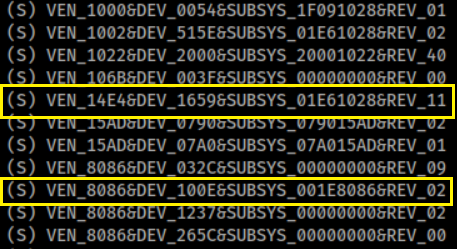 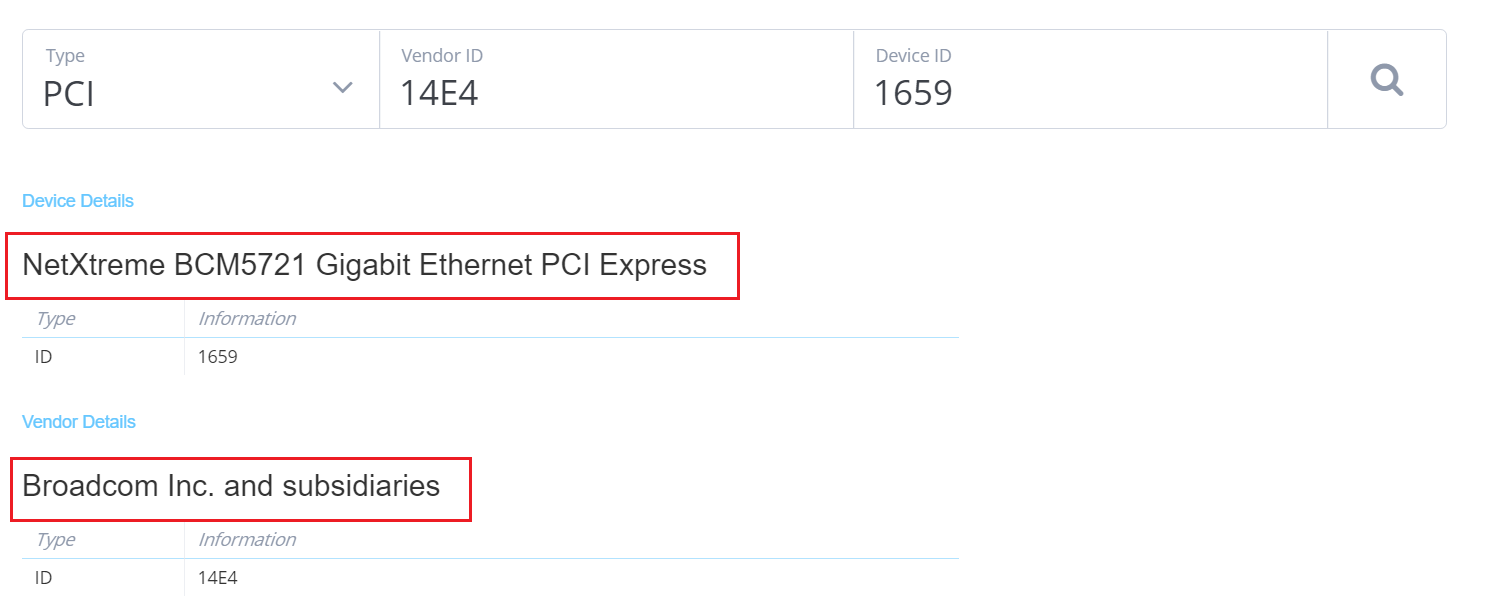 Search driver based on hardware ID
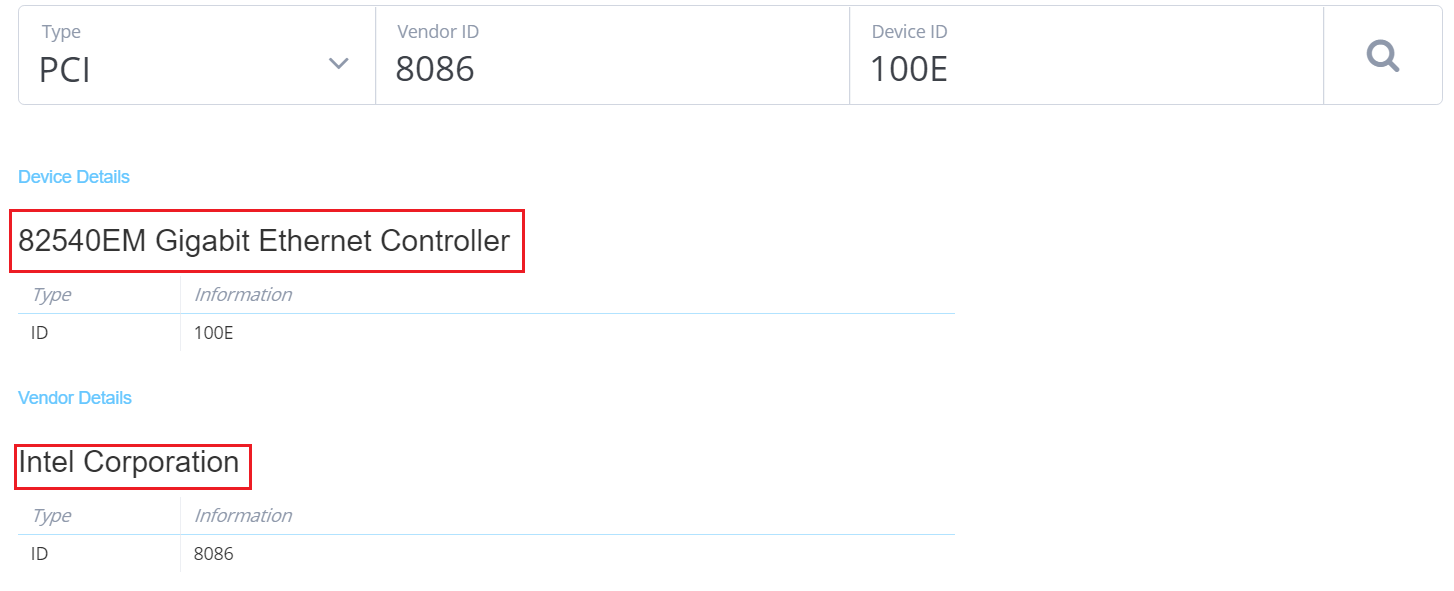 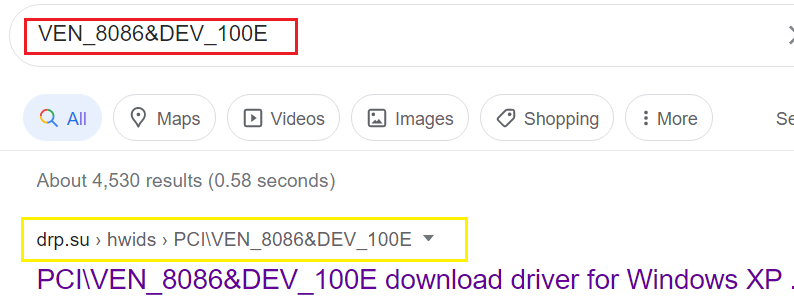 What is the name of suspect’s device?
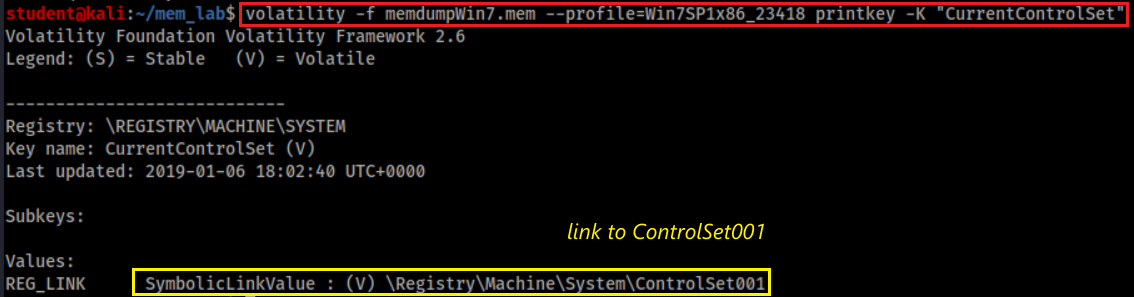 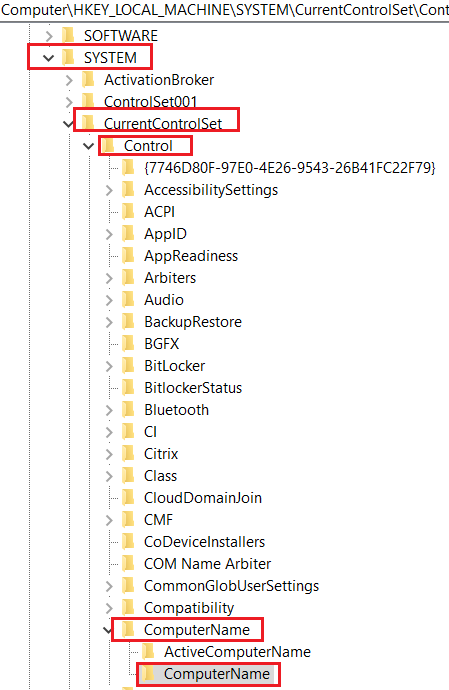 Note: On a live registry, you will see “CurrentControlSet” instead of “ControlSet001”. Because it is not a live, we need to check ControlSet001
link to
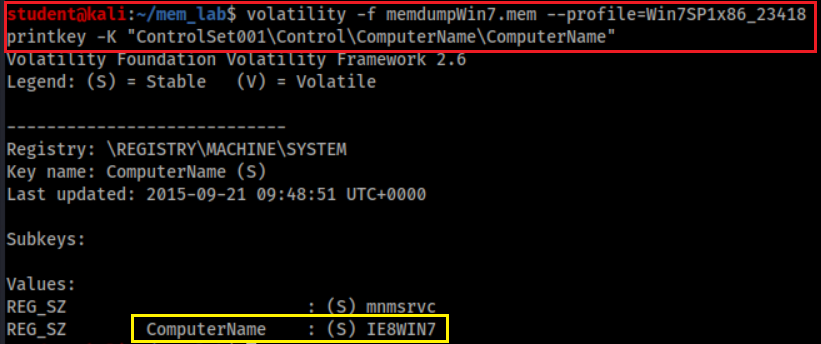 [Speaker Notes: volatility -f memdumpWin7.mem --profile=Win7SP1x86_23418 printkey -K "ControlSet001\Control\ComputerName"]
Network Forensics
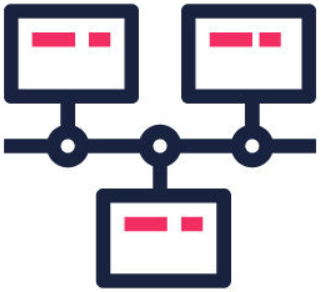 Are there suspicious IPs (processes) connect to the PC?
Scan network objects
grep: only show TCP
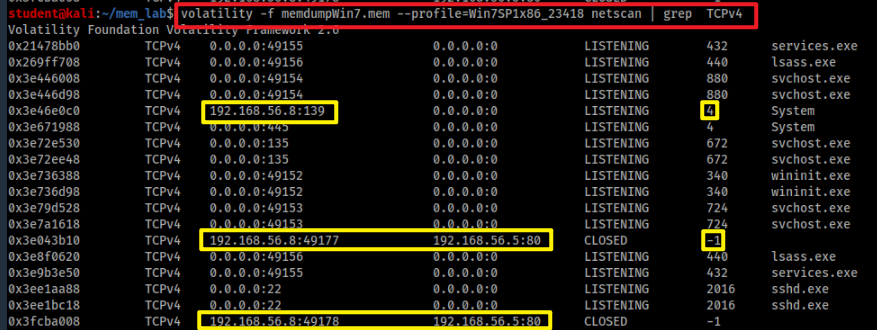 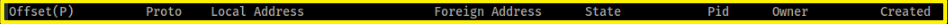 Which program that was connected to this suspicious IP address?
Find out process name of 4
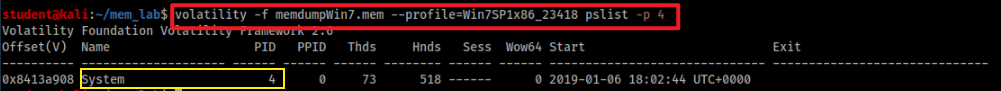 Help command
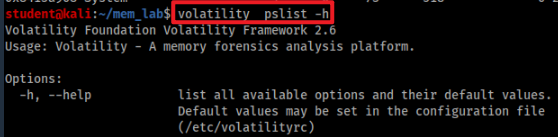 Note: Module Output Options: dot, greptext, html, json, sqlite, text, xlsx
Which program that was connected to this suspicious IP address?
Find out process name of -1 (unidentified process) using the suspicious IP
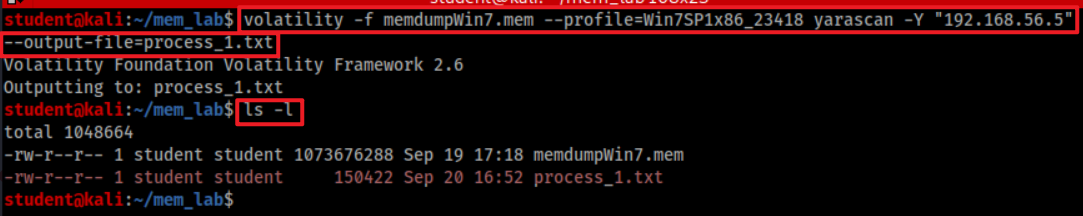 -Y “192.168.56.5”: Define YARA pattern at IP 
--output-file=any file name
YARA is a tool aimed at (but not limited to) helping malware researchers to identify and classify malware samples.
Find the application chrome.exe which PID=2388
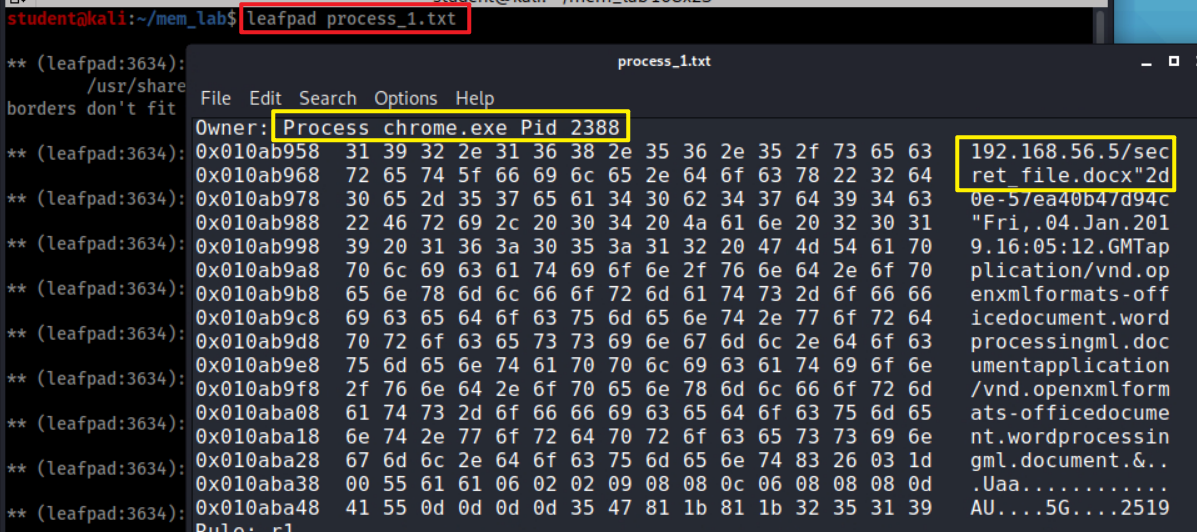 The suspect used chrome to download file
Investigate Command History
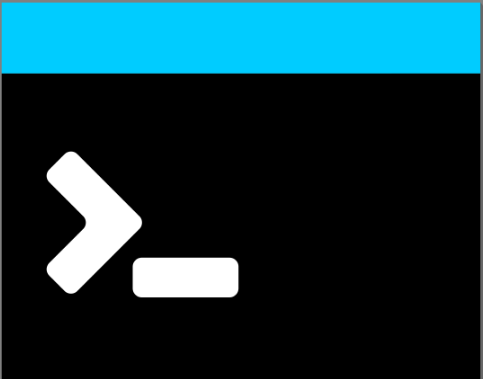 cmdscan and consoles
Did the suspect use commands to copy files?
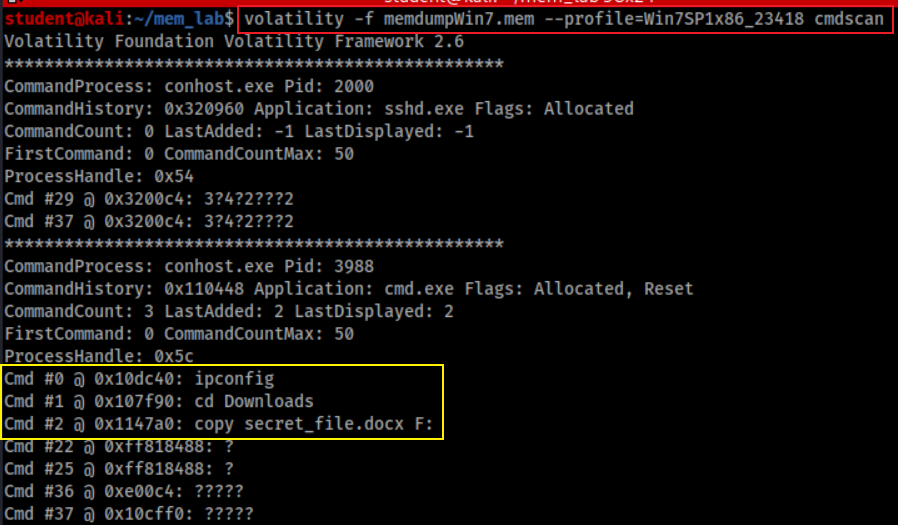 Is F drive a USB?
When these commands are executed?
Need to find timestamps because the PID of Command Prompt
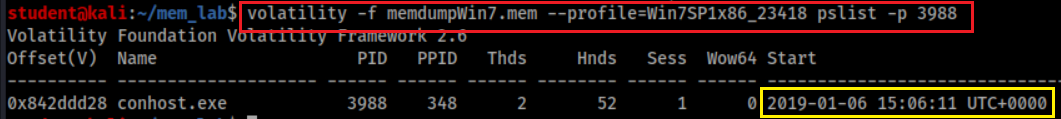 Command PID
An alternate method to search command history
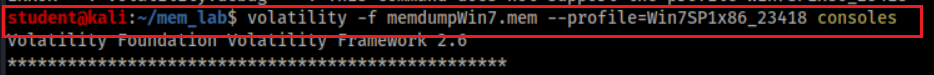 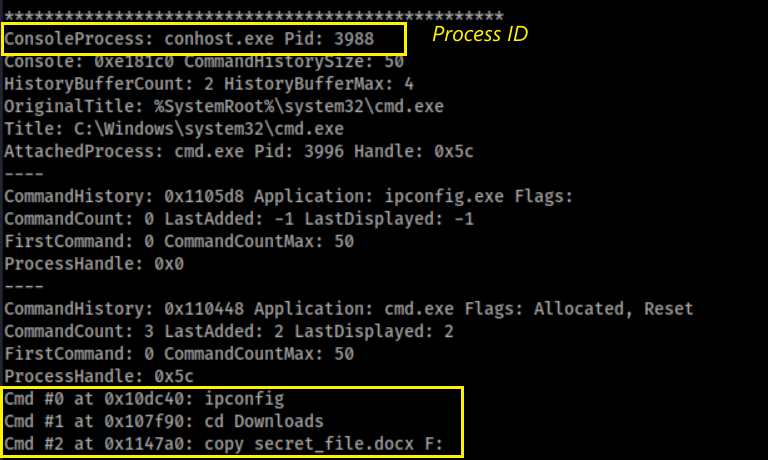 Process and PID found
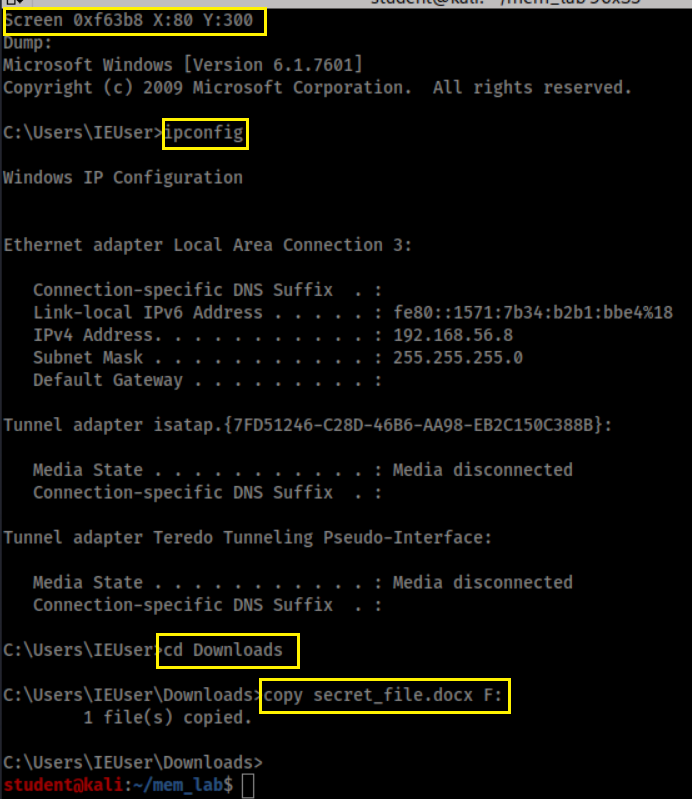 Screen captured
Investigate Suspect’s USB
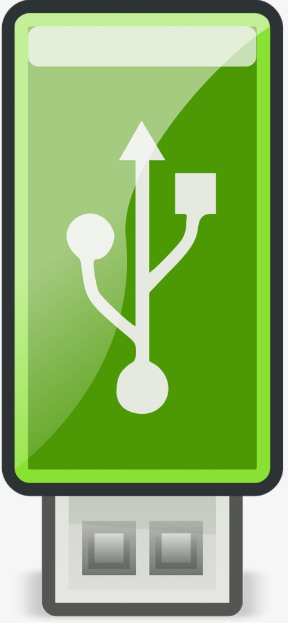 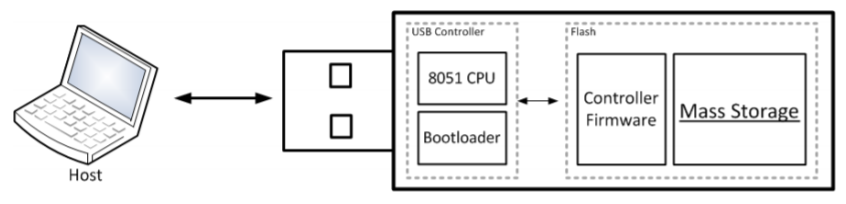 How a PC recognizes a USB?
USB Mass Storage device Class (MSC) communication protocols
When a USB is plugged in, the Plug and Play (PnP) Manager finds device ID (Hardware IDs  or Compatible IDs)
Receives the event => enumerates devices from firmware=> device ID  
OS locates the appropriate driver for the device 
Queries the device descriptor (.inf) uses Hardware IDs  or Compatible IDs
OS loads that driver use .inf 
Once the device has been identified
Multiple registry keys will be generated
Generated registry keys can be used as evidence chain
Show a USB was attached to a PC
A USB has an unique Instance ID of each device
The USB has been assigned a drive letter (D, E, F..) of the PC
The drive letter is associated with a suspect’s account
Timestamps need to be verified
Check setupapi.log (if available)
Show a USB was attached to a PC
USB Device interface key is add under
HKEY_LOCAL_MACHINE\SYSTEM\ControlSet001\Control\DeviceClasses
USB Device interface key have a link to 
USBSTOR\Disk&Ven_General&Prod_UDisk&Rev_5.00
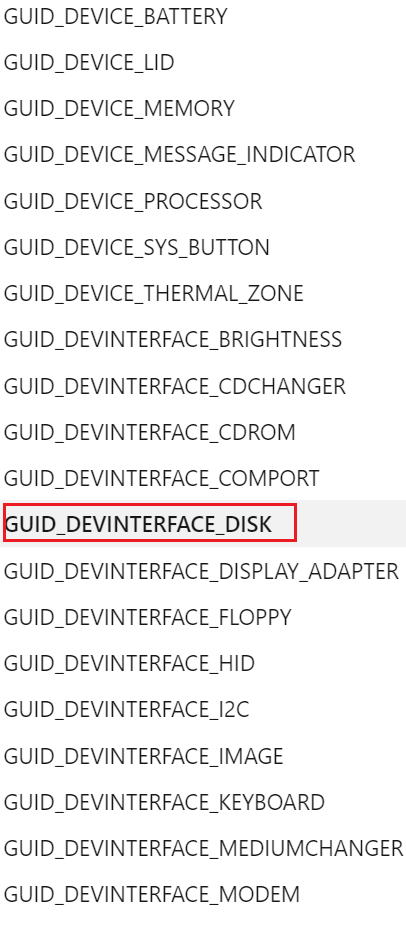 What is a Device interface GUID?
Each device has an interface with a Globally Unique Identifier (GUID)
To communicate with PC
Organized under DeviceClasses
A device interface subkey is created when a plug and play device driver is successfully loaded.
Disk interface subkey: GUID_DEVINTERFACE_DISK, or DiskClassGUID
Value=53F56307-B6BF-11D0-94F2-00A0C91EFB8B
The subkey will be removed if the device is removed
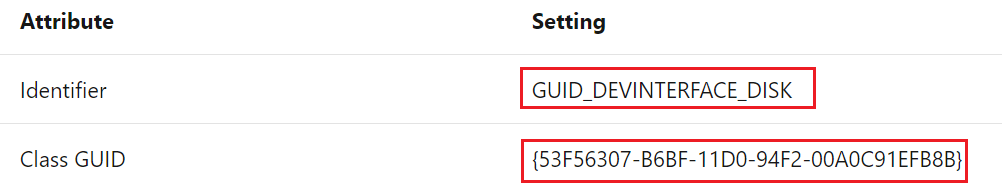 a hard disk storage (e.g., USB) device interface
[Speaker Notes: https://docs.microsoft.com/en-us/windows-hardware/drivers/install/guid-devinterface-disk
https://www.sciencedirect.com/topics/computer-science/removable-storage-device
https://docs.microsoft.com/en-us/previous-versions//ff553412(v=vs.85)?redirectedfrom=MSDN
53F56307-B6BF-11D0-94F2-00A0C91EFB8B]
List all device interfaces
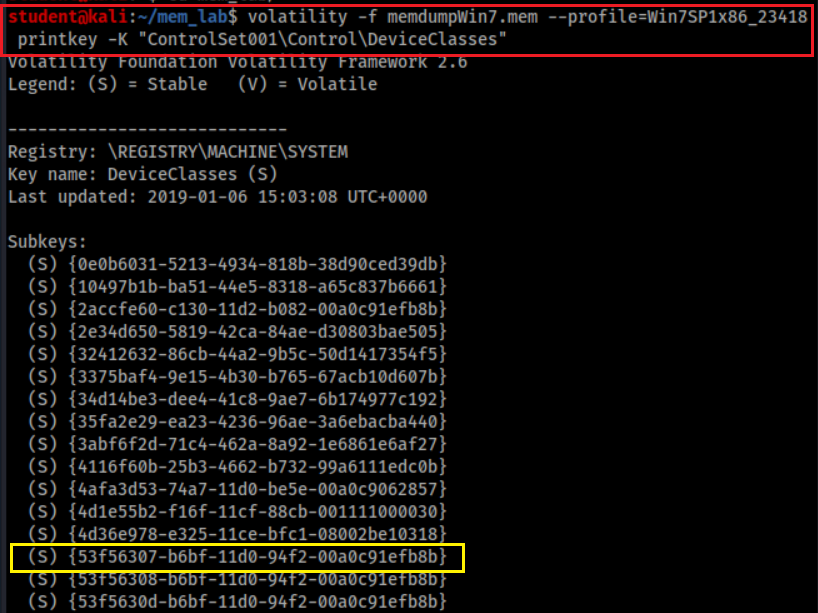 Disk interfaces
[Speaker Notes: {53f56307-b6bf-11d0-94f2-00a0c91efb8b}]
List Disk Interfaces
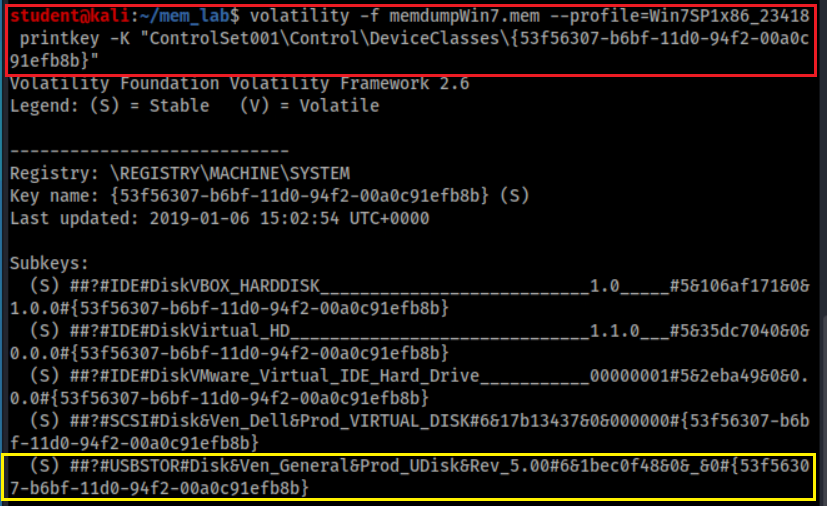 #USBSTOR
#Disk
&Ven_[VendorName]
&Prod_[ProductName]
&Rev_[RevisionID]
#[UID/SerialNo.]
#{DeviceInterfaceClassID}.
[Speaker Notes: volatility -f memdumpWin7.mem --profile=Win7SP1x86_23418 printkey -K "ControlSet001\Control\DeviceClasses\{53f56307-b6bf-11d0-94f2-00a0c91efb8b}"]
Other Useful disk interfaces (1)
Tableau connected via Firewire: ##?#SBP2#Tableau&Forensic_SATA_Bridge&LUN0&REV15#000ecc01000f4063#{53f56307-b6bf-11d0-94f2-00a0c91efb8b}
eSATA attached SSD:  ##?#IDE#DiskPatriot_Torqx_2_32GB_SSD________________S5FAM014#4&35e86db3&0&0.2.0#{53f56307-b6bf-11d0-94f2-00a0c91efb8b}
F-Response iSCSI disk: ##?#SCSI#Disk&Ven_FRES&Prod_FRES#1&1c121344&0&000000#{53f56307-b6bf-11d0-94f2-00a0c91efb8b}
External non generic USB Disk:  \##?#USBSTOR#Disk&Ven_FUJITSU&Prod_MHT2060AH&Rev_#43527242060A&0#{53f56307-b6bf-11d0-94f2-00a0c91efb8b}
External generic USB Disk:  ##?#USBSTOR#Disk&Ven_&Prod_&Rev_PMAP#07032AE8AFBE2481&0#{53f56307-b6bf-11d0-94f2-00a0c91efb8b}
[Speaker Notes: https://www.hecfblog.com/2013/08/daily-blog-67-understanding-artifacts.html]
Other Useful disk interfaces (2)
USB attached android phone:  ##?#USBSTOR#Disk&Ven_Android&Prod___UMS_Composite&Rev___00#8&d3cc3f0&0&304D1905736FB98E&0#{53f56307-b6bf-11d0-94f2-00a0c91efb8b}
Volume GUIDs: SYSTEM\\Control\DeviceClasses\{53F5630D-B6BF-11D0-94F2-00A0C91EFB8B}
MagicISO mounted image:  ##?#SCSI#CdRom&Ven_MagicISO&Prod_Virtual_DVD-ROM&Rev_1.0A#1&2afd7d61&0&0000#{53f5630d-b6bf-11d0-94f2-00a0c91efb8b}
Volume of the generic USB storage device:  ##?#STORAGE#VOLUME#_??_USBSTOR#DISK&VEN_&PROD_&REV_PMAP#07032AE8AFBE2481&0#{53F56307-B6BF-11D0-94F2-00A0C91EFB8B}#{53f5630d-b6bf-11d0-94f2-00a0c91efb8b}
Access DeviceClass\Disk Interface\USB Interface
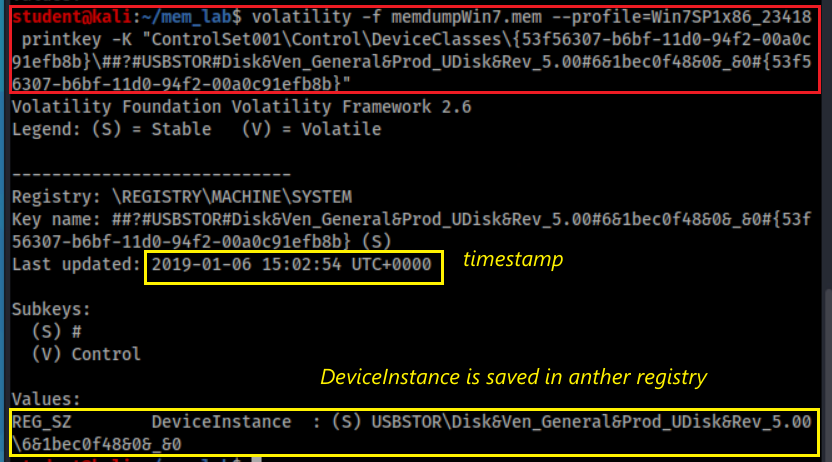 [Speaker Notes: volatility -f memdumpWin7.mem --profile=Win7SP1x86_23418 printkey -K "ControlSet001\Control\DeviceClasses\{53f56307-b6bf-11d0-94f2-00a0c91efb8b}\##?#USBSTOR#Disk&Ven_General&Prod_UDisk&Rev_5.00#6&1bec0f48&0&_&0#{53f56307-b6bf-11d0-94f2-00a0c91efb8b}"]
Access DeviceClass\Disk Interface\USB Interface\# SymbolicLink
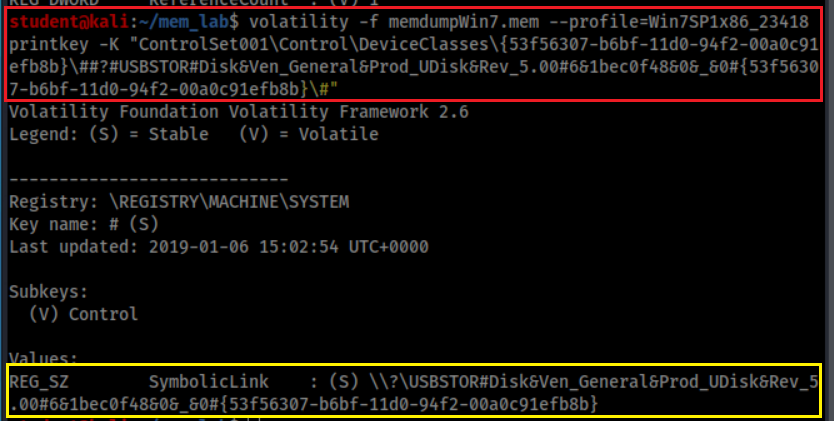 USB plug-in timestamp
It is a symbolic link, we can check and verify the subkey
[Speaker Notes: volatility -f memdumpWin7.mem --profile=Win7SP1x86_23418 printkey -K "ControlSet001\Control\DeviceClasses\{53f56307-b6bf-11d0-94f2-00a0c91efb8b}\##?#USBSTOR#Disk&Ven_General&Prod_UDisk&Rev_5.00#6&1bec0f48&0&_&0#{53f56307-b6bf-11d0-94f2-00a0c91efb8b}\#"]
Verify USBTOR subkey and timestamp
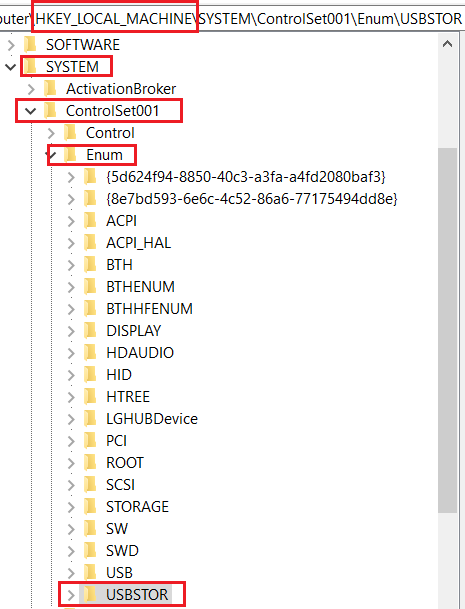 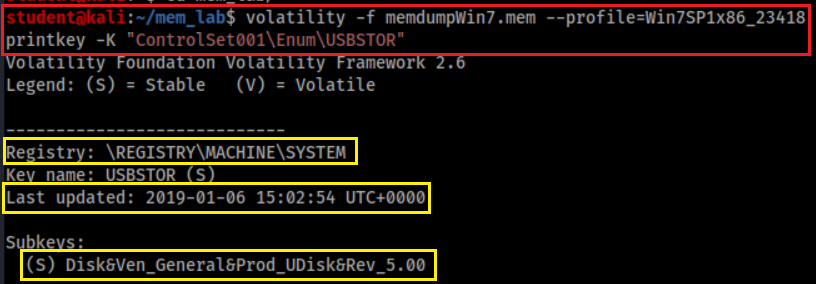 USB Storage
Same timestamp
Ven_ [vendor name]
Prod_[product name assigned by vendor]
Rev_[revision ID]
Can we find Vendor ID and Product ID?
[Speaker Notes: volatility -f memdumpWin7.mem --profile=Win7SP1x86_23418 printkey -K "ControlSet001\Enum\USBSTOR"]
How to find Vendor ID and Product ID?
When a USB device is connected to a Windows PC, Windows will remember its vendor and class IDs to reference the next time it is plugged in. This information is stored in:
HKEY_LOCAL_MACHINE\SYSTEM\CurrentControlSet\Enum\USB
E.g., Vid_0c55&Pid_5416
Can search device information 
https://www.the-sz.com/products/usbid/
Note: Registry dumped from memory doesn’t have VID and PID
Normal registry will contain these information
What is the Instance ID of USB?
A device identification string that distinguishes a device from other devices of the same type on a computer.
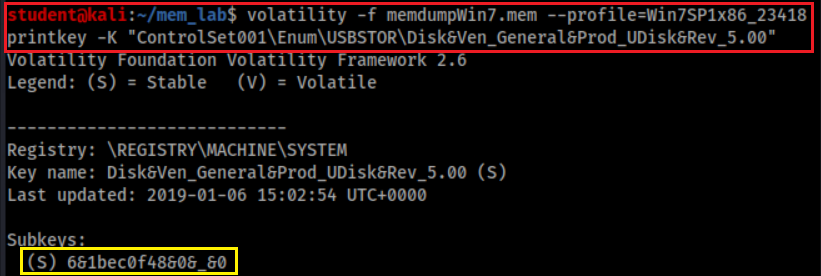 the second character is &, means
the USB doesn’t provide SN
UID is created by PnP, is only unique system wide
[Speaker Notes: volatility -f memdumpWin7.mem --profile=Win7SP1x86_23418 printkey -K "ControlSet001\Enum\USBSTOR\Disk&Ven_General&Prod_UDisk&Rev_5.00“
Although a unique serial number is required for devices that manufacturers want to qualify for the Windows Logo program (www.microsoft.com/whdc/archive/usbfaq.mspx#ERCAC), not all devices include a serial number. For devices that do not have a serial number, the PnP Manager will create a unique instance ID for that device(6&1bec0f48&0&_&0)]
What is the friendly name of the USB?
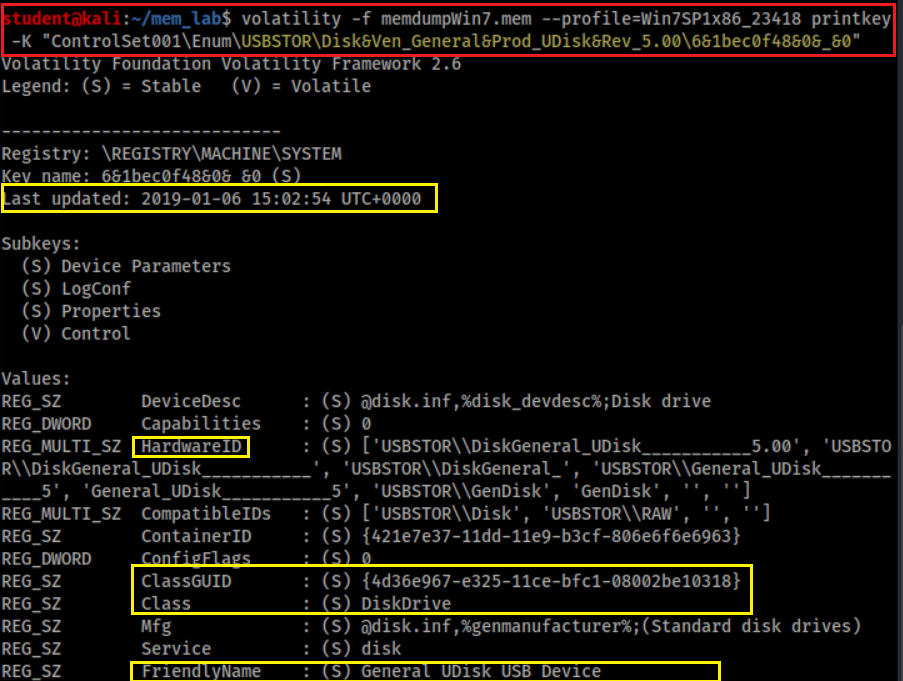 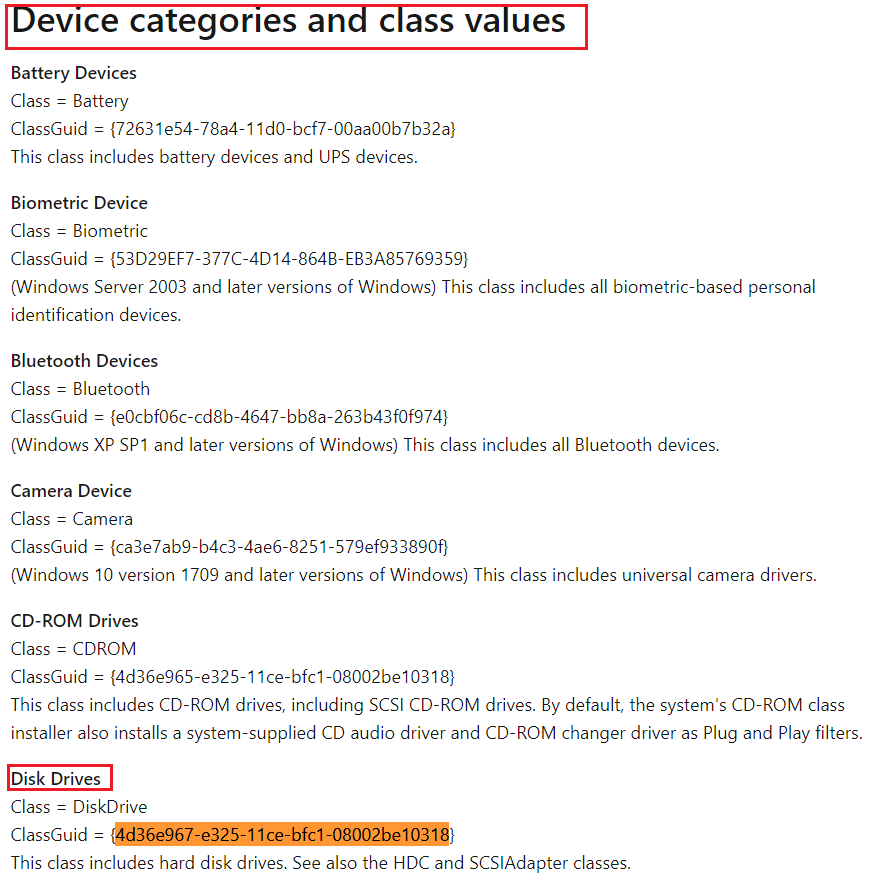 Note: It is hardware, difference from Disk interface GUID, which is software
[Speaker Notes: volatility -f memdumpWin7.mem --profile=Win7SP1x86_23418 printkey -K "ControlSet001\Enum\USBSTOR\Disk&Ven_General&Prod_UDisk&Rev_5.00\6&1bec0f48&0&_&0“
ClassGuid = {4d36e967-e325-11ce-bfc1-08002be10318}
https://docs.microsoft.com/en-us/windows-hardware/drivers/install/system-defined-device-setup-classes-reserved-for-system-use]
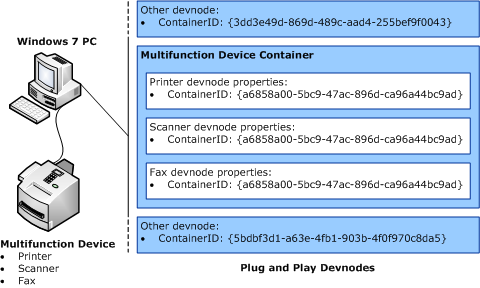 What is ContainerID?
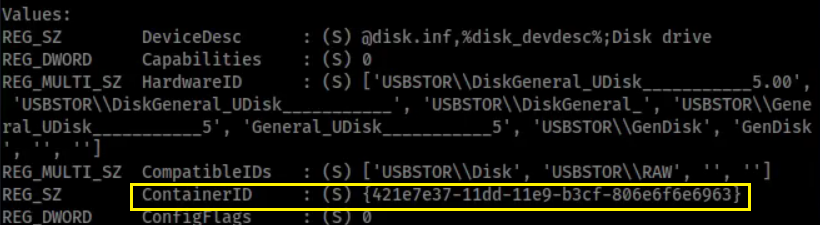 A system-supplied device identification string
Groups the functional devices associated with a single-function or multifunction device installed in the computer.
Introduced in Windows 7
the Plug and Play (PnP) manager uses the container ID to group one or more device
All physical devices should be assigned a ContainerID – not just storage devices.
monitors, external speakers, keyboards
Which drive letter does the USB was assigned to?
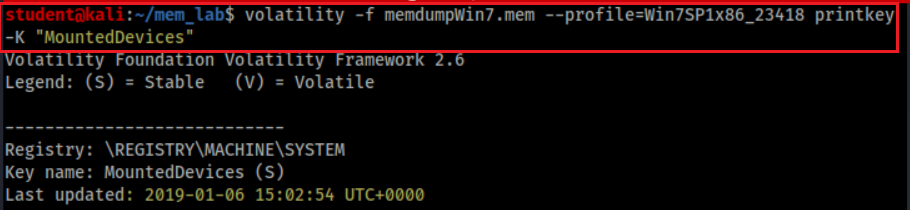 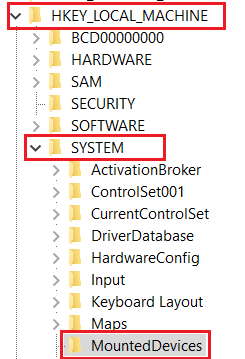 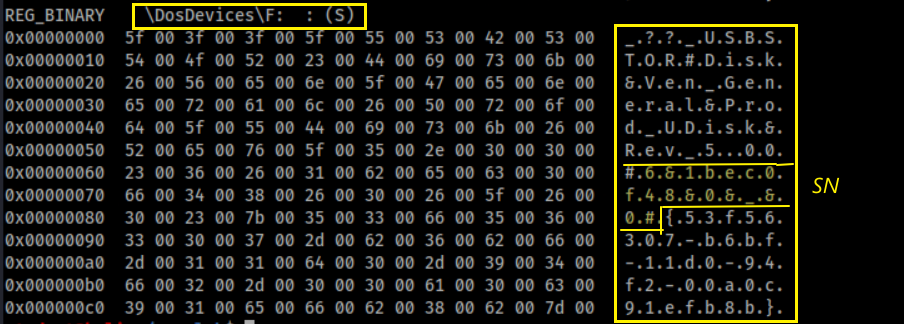 [Speaker Notes: volatility -f memdumpWin7.mem --profile=Win7SP1x86_23418 printkey -K "MountedDevices"]
Problem of only exam   /System/MountedDevices
The registry key may not have a correct drive letter.
Windows only tracks the last device that has been assigned a particular drive letter (D, E, F, etc.)
We need to exam NTUSER.DAT
Next slide
Who did mount F volume to PC?
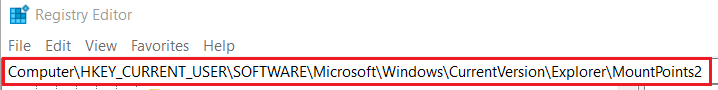 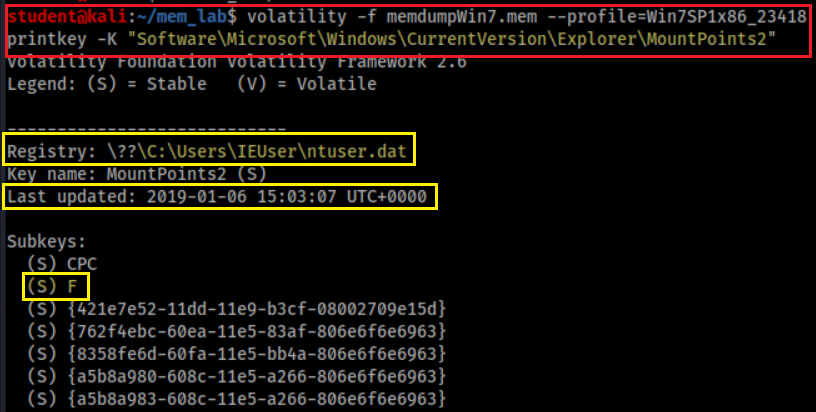 [Speaker Notes: volatility -f memdumpWin7.mem --profile=Win7SP1x86_23418 printkey -K "Software\Microsoft\Windows\CurrentVersion\Explorer\MountPoints2"]
When the USB Last Attached to PC?
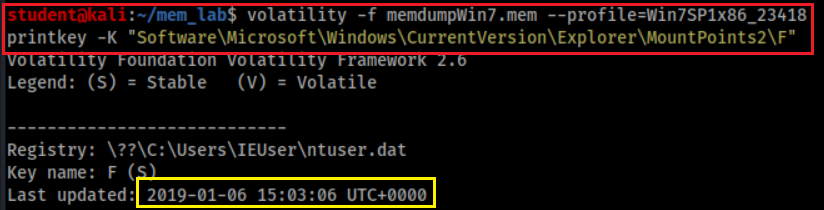 [Speaker Notes: volatility -f memdumpWin7.mem --profile=Win7SP1x86_23418 printkey -K "Software\Microsoft\Windows\CurrentVersion\Explorer\MountPoints2\F"]
USB Evidence Source List
SYSTEM/CurrentControlSet/Enum/USBSTOR
Referened by SYSTEM\ControlSet001\Control\DeviceClasses\{53f56307-b6bf-11d0-94f2-00a0c91efb8b}\UID\
SYSTEM/MountedDevices
Drive letter or volume mounted
NTUSER.DAT/Software/Microsoft/Windows/CurrentVersion/Explorer/MountPoints2
eveal which user was logged in and active
SYSTEM/CurrentControlSet/Enum/USB
Not available in memory dump
(optional) Windows Vista+ – ROOT/Windows/inf/setupapi.dev.log
(optional) Windows XP – ROOT/Windows/setupapi.log
Investigate Internet History
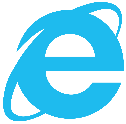 Did the suspect use Internet Explore?
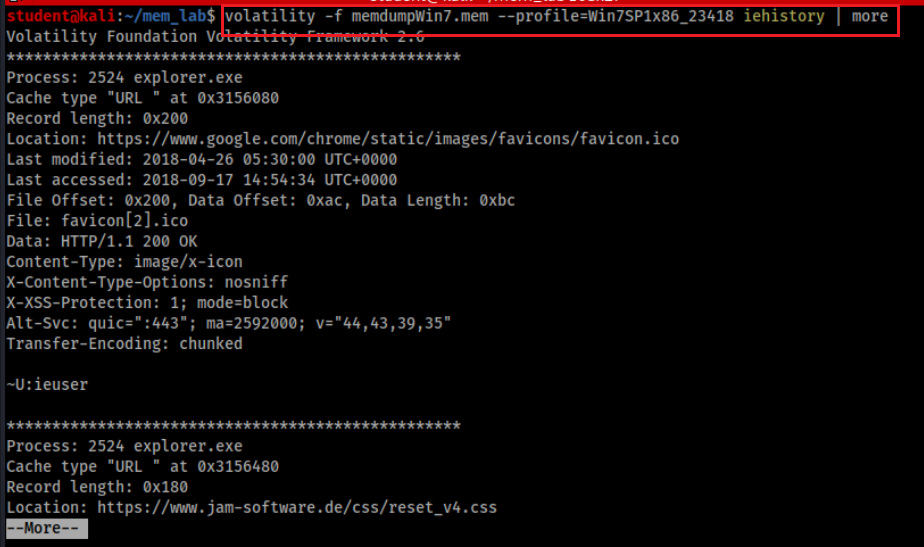 IE history
Control X: exit
Are there any activates in 2019? No
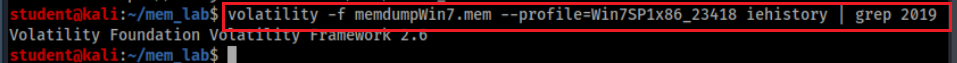 [Speaker Notes: volatility -f memdumpWin7.mem --profile=Win7SP1x86_23418 iehistory | grep 2019]
Investigate File Explorer History
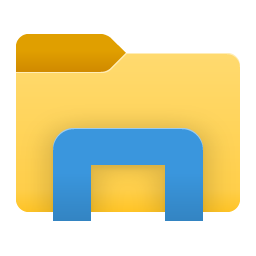 Shellbags
What are Shellbags?
Registry keys to track a folder window when viewed through File Explorer; 
views, sizes and positions 
includes network folders and removable devices
available since Windows XP
Giving the investigator great insight into 
the folder
browsing history of a suspect
details for any folder that might no longer exist on a system
due to deletion, or being located on a removable device
Note: shellbags only get created when accessing the folders
copying, moving, deleted etc will not change anything.
[Speaker Notes: https://www.magnetforensics.com/blog/forensic-analysis-of-windows-shellbags/]
What are registry keys that shellbags are structured from?
Structured from two main registry keys
BagMRU: stores folder names and records folder paths by creating the similar tree structure. 
Bags: stores the view preferences such as the window size, location and view mode
Physical location (Win7 +)
%UserProfile%\NTUSER.dat
%UserProfile%\AppData\Local\Microsoft\Windows\UsrClass.dat.
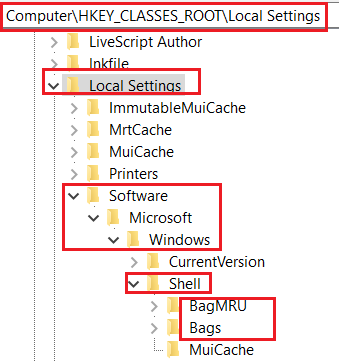 How shellbags are structured?
Structured In hierarchy to which they are accessed through Windows Explorer
each numbered folder representing a parent or child folder of the one previous.
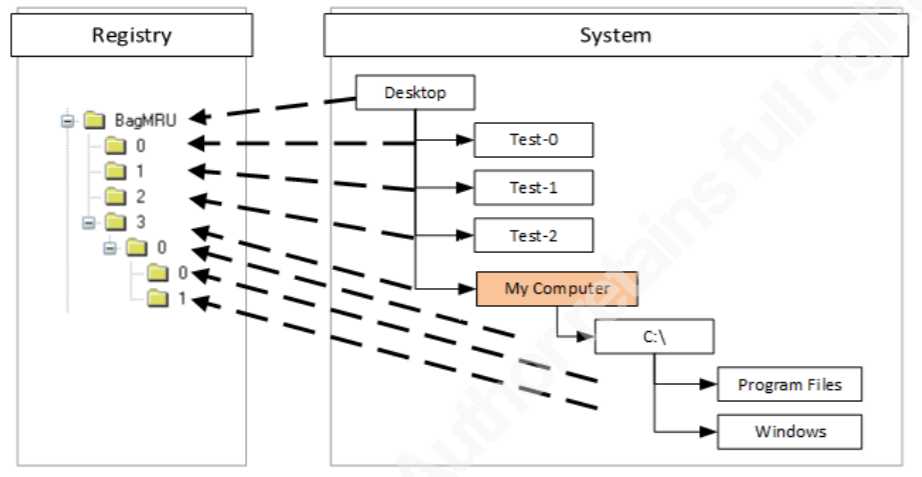 [Speaker Notes: https://www.sans.org/reading-room/whitepapers/forensics/windows-shellbag-forensics-in-depth-34545]
Are there any folder access activities on 2019-01-06?
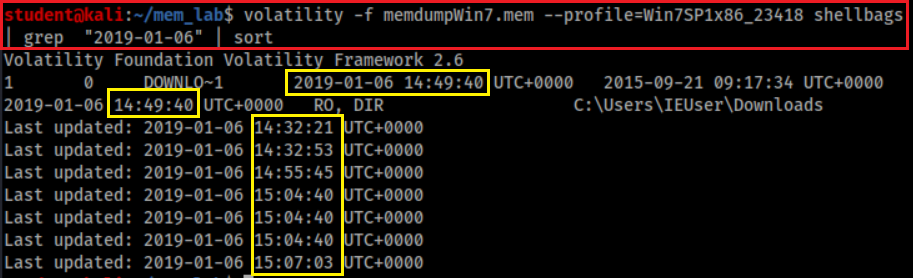 Interesting! we need to look into it.
[Speaker Notes: volatility -f memdumpWin7.mem --profile=Win7SP1x86_23418 shellbags | grep  "Last updated: 2019-01-06" | sort
Last updated: 2019-01-06 14:32:21 UTC+0000
Last updated: 2019-01-06 14:32:53 UTC+0000
Last updated: 2019-01-06 14:55:45 UTC+0000
Last updated: 2019-01-06 15:04:40 UTC+0000
Last updated: 2019-01-06 15:04:40 UTC+0000
Last updated: 2019-01-06 15:04:40 UTC+0000
Last updated: 2019-01-06 15:07:03 UTC+0000]
What are folder access activities on 2019-01-06?
Print shellbags to a file shellbags.html
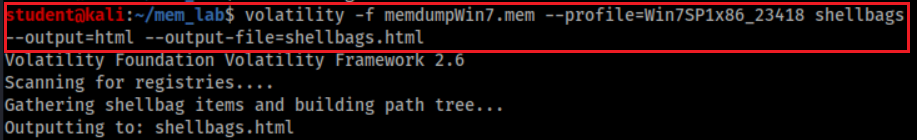 Easy to review html files
Verify shellbags.html has be generated
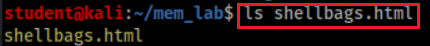 A suspect accesses the download folder (twice).
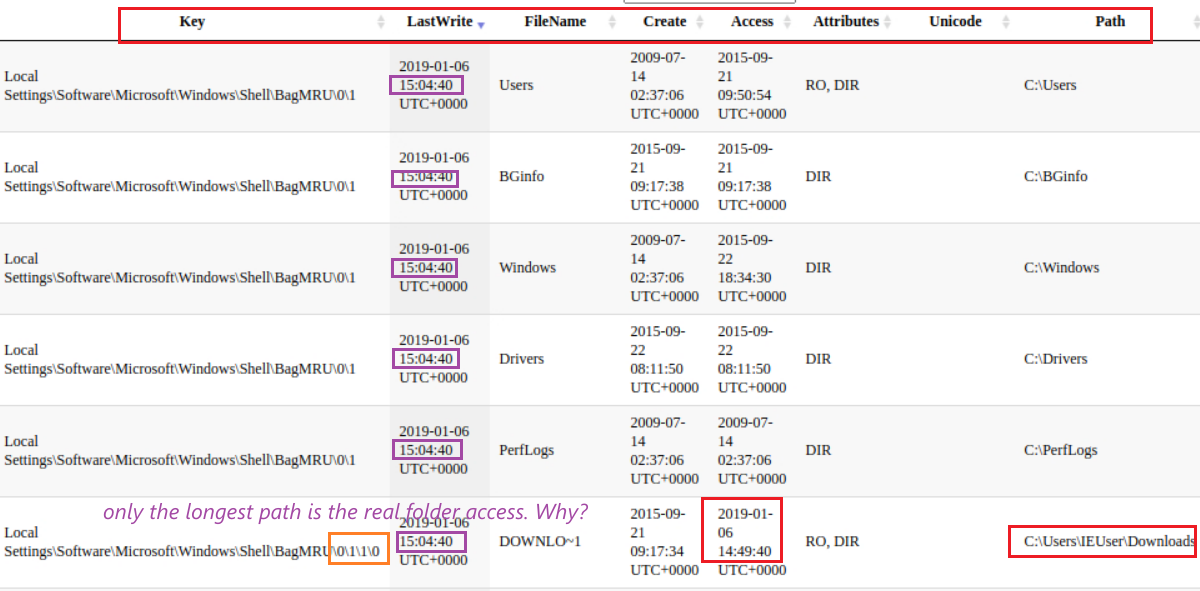 First Access folder
Last Access of folder or last preference change, not the time of changing the files in the folder
[Speaker Notes: https://www.sans.org/blog/computer-forensic-artifacts-windows-7-shellbags/]
Timeline Analysis
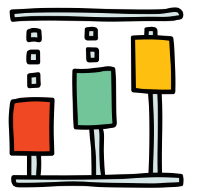 Chrome.exe downloads
2019-01-04 16:05:12 GMT
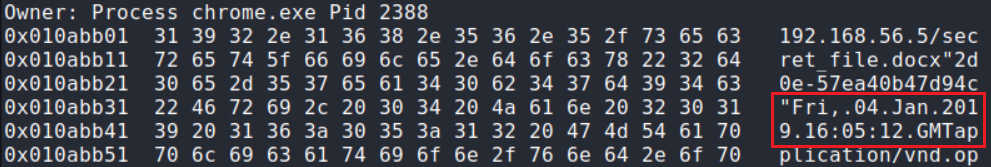 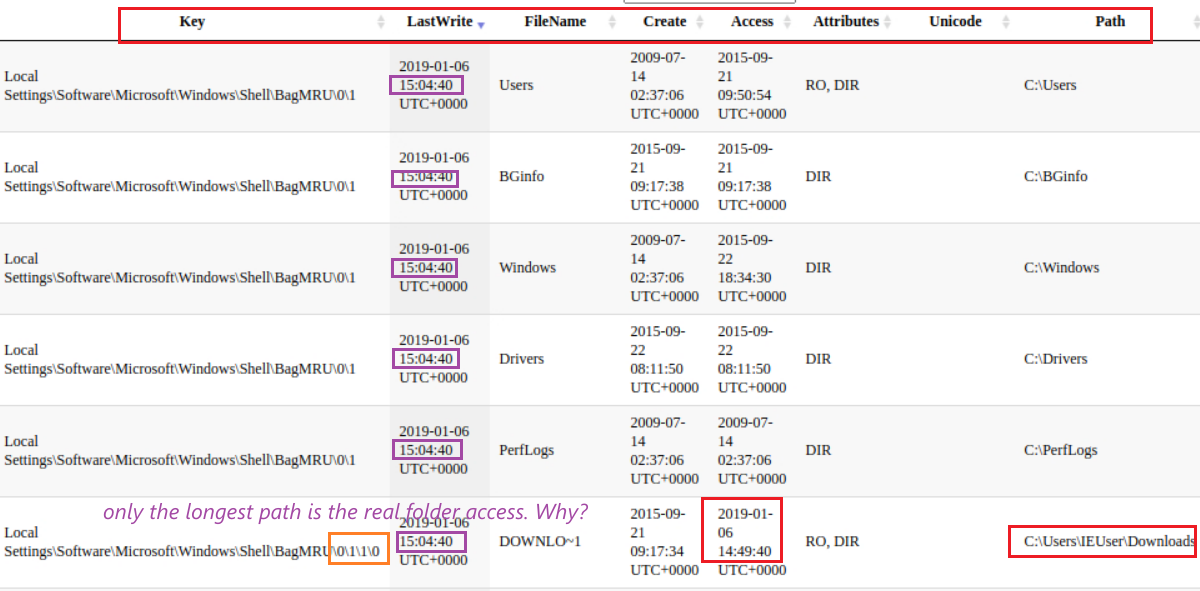 First review download folder
2019-01-06 14:49:40 UTC
USB plugged in 
2019-01-06 15:02:54 UTC
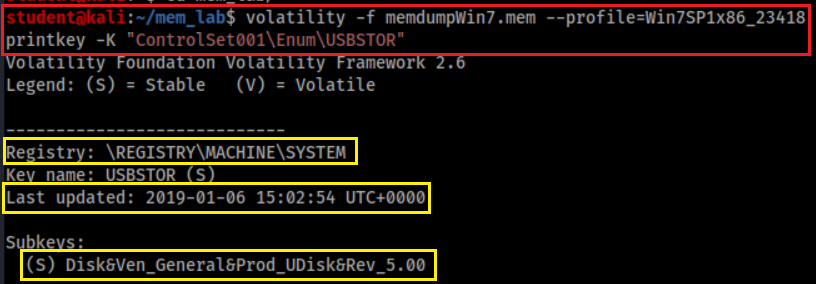 USB assigned to F volume
2019-01-06 15:03:06 UTC
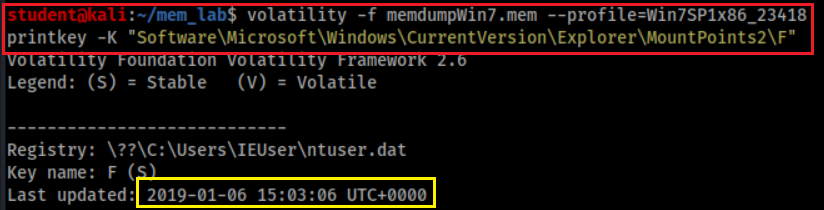 Last review download folder: 2019-01-06 15:04:40 UTC
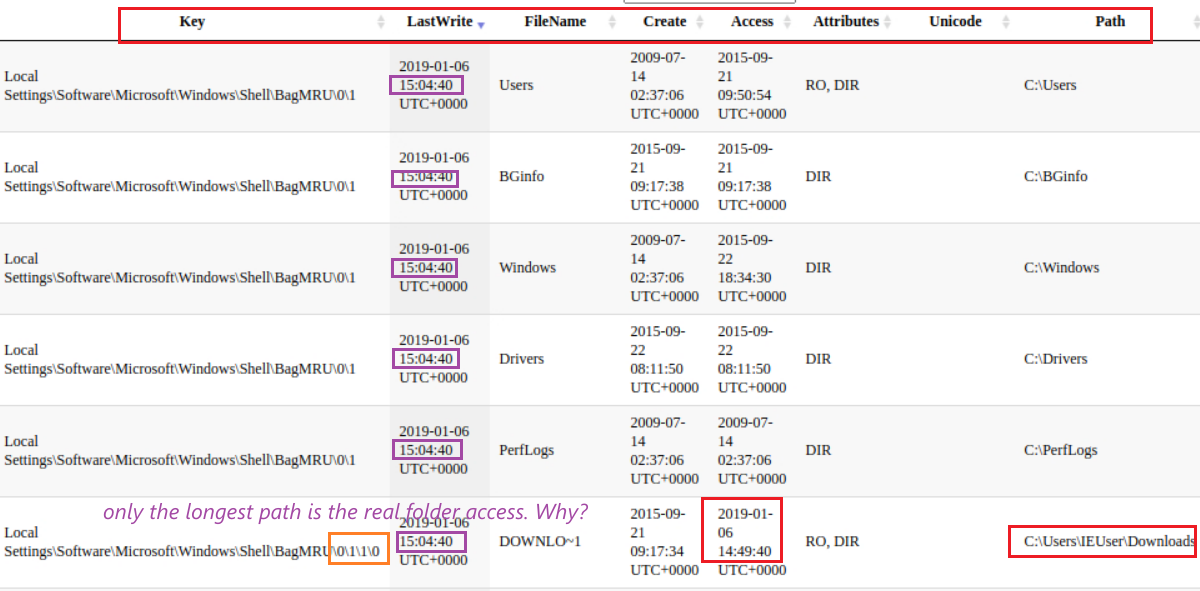 Command Prompt with Copy command: 
2019-01-06 15:06:011 UTC
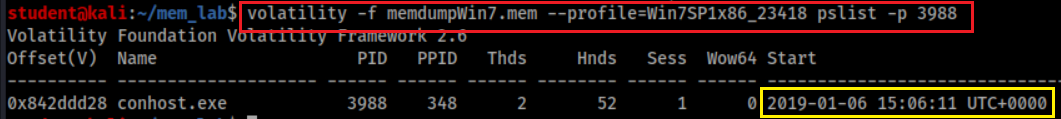 Note
When a folder is deleted, the correspondent ShellBag registry keys and values will not be removed. 
However, several tools have been developed to remove the ShellBag information from the registry.
Post-Investigation
What is Windows 7 password?
Dump password hashes from memory
Using John the Ripper to crack password 
John the Ripper is a free password cracking software tool. 
password.lst is the default password dictionary
Dump NTLM hash
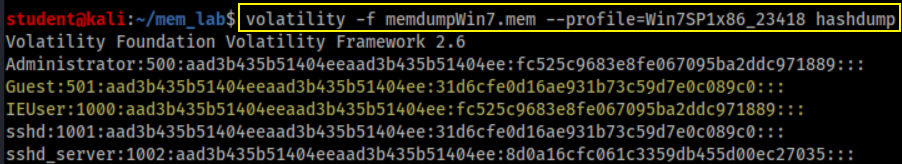 The password to your VM IEUser is "Passw0rd!"
Save IEUser’s password hash to a file
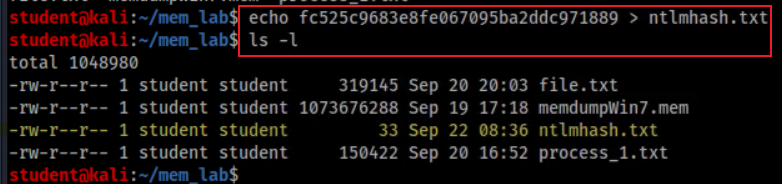 [Speaker Notes: Administrator:500:aad3b435b51404eeaad3b435b51404ee:fc525c9683e8fe067095ba2ddc971889:::
Guest:501:aad3b435b51404eeaad3b435b51404ee:31d6cfe0d16ae931b73c59d7e0c089c0:::
IEUser:1000:aad3b435b51404eeaad3b435b51404ee:fc525c9683e8fe067095ba2ddc971889:::
sshd:1001:aad3b435b51404eeaad3b435b51404ee:31d6cfe0d16ae931b73c59d7e0c089c0:::
sshd_server:1002:aad3b435b51404eeaad3b435b51404ee:8d0a16cfc061c3359db455d00ec27035:::]
Find the location of John’s default password.lst
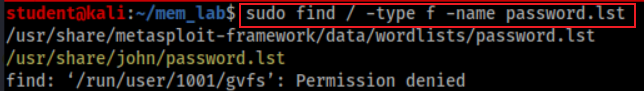 /: root f: file
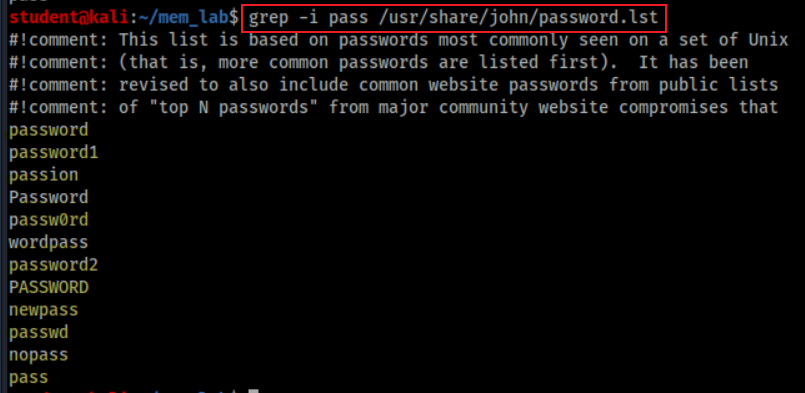 Search passwords contain the string “pass” ignore case
i: ignore case
You can add a new password string “Passw0rd!” to the dictionary
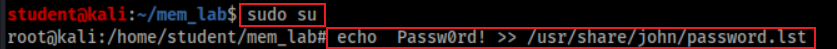 Need root privilege
Verify the password string “Passw0rd!” has been added to the dictionary
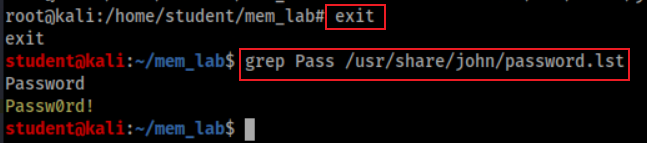 Find IEUser’s password
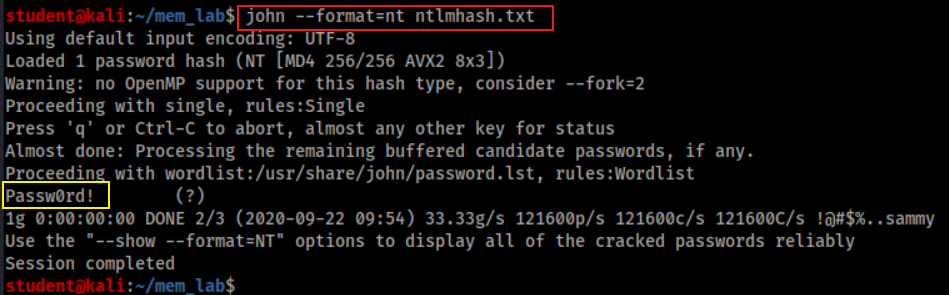 Try Other Plugins
How to download plugins
Clone a plugin repo
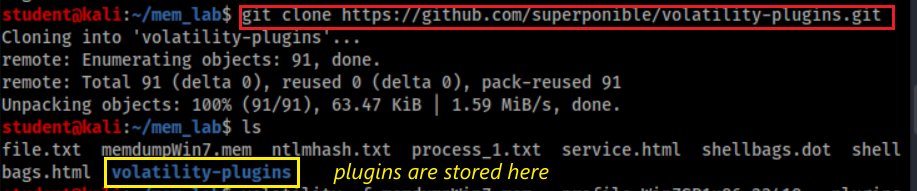 Show downloaded plugins
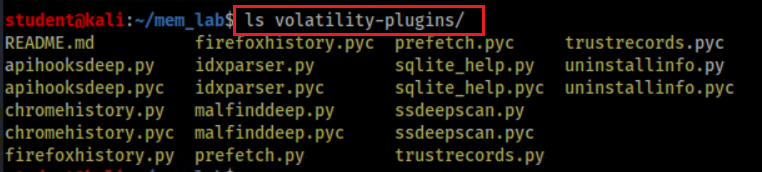 [Speaker Notes: https://github.com/cube0x8/chrome_ragamuffin.git]
How to find chrome history?
Plugins may not work!
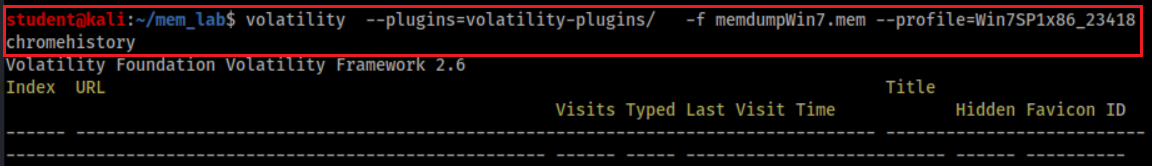 References
https://www.forwarddefense.com/pdfs/Memory-Analysis-with-Volatility.pdf
https://www.andreafortuna.org/2017/07/31/volatility-my-own-cheatsheet-part-6-windows-registry/
http://www.mrtweaks.com/regedit.htm
https://tweaklibrary.com/what-are-registry-root-keys/
https://docs.microsoft.com/en-us/windows-hardware/drivers/usbcon/usb-device-specific-registry-settings
https://docs.microsoft.com/en-us/windows-hardware/drivers/install/standard-usb-identifiers
https://www.forensicfocus.com/forums/general/usbstor-registry-entries-windows-7/
https://docs.microsoft.com/en-us/windows-hardware/drivers/install/instance-ids
http://techexe.net/computer-fundamentals/
https://docs.microsoft.com/en-us/windows-hardware/drivers/install/device-identification-strings
https://kuscholarworks.ku.edu/bitstream/handle/1808/19390/Kang_ku_0099M_14318_DATA_1.pdf;jsessionid=8069E32208405DF2EC49129DDE02DF4D?sequence=1
http://what-when-how.com/windows-forensic-analysis/registry-analysis-windows-forensic-analysis-part-5/